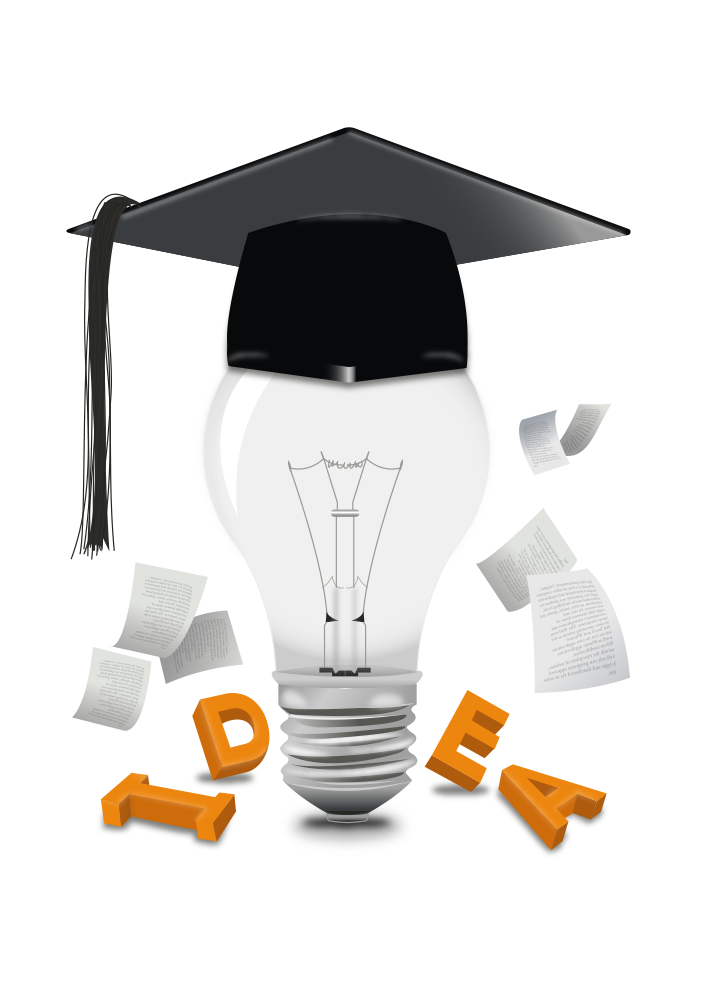 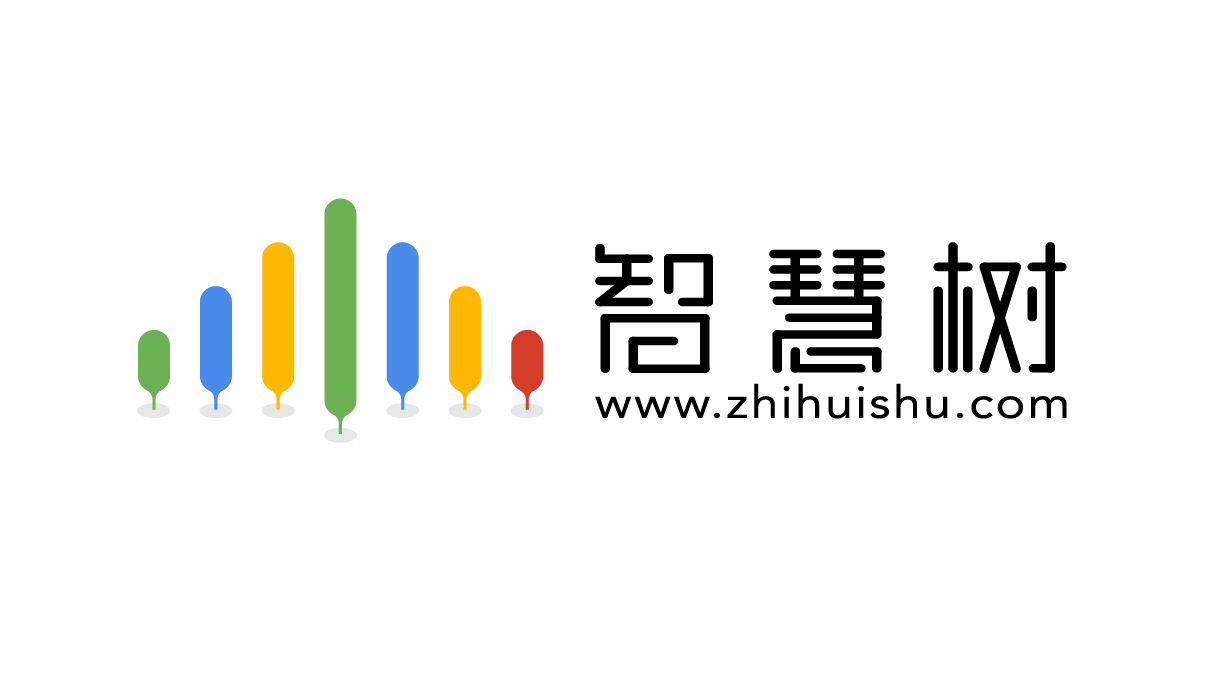 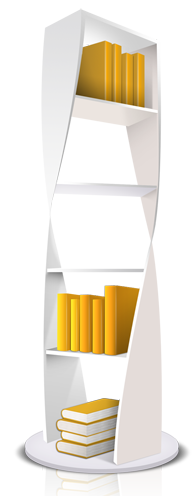 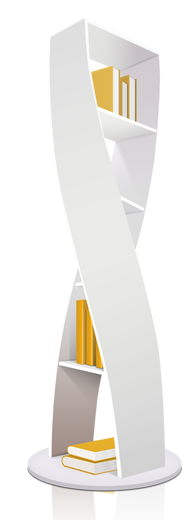 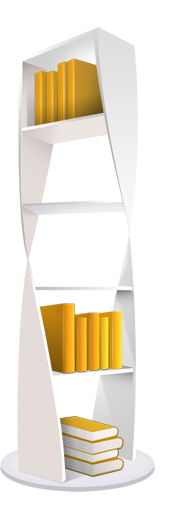 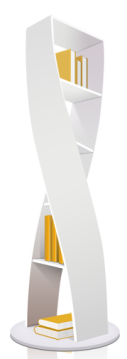 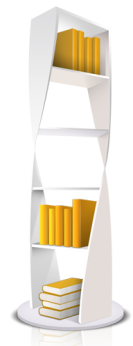 2018秋冬学期学生注册登录流程
导入选课版
教学运行服务部
2018.8.3
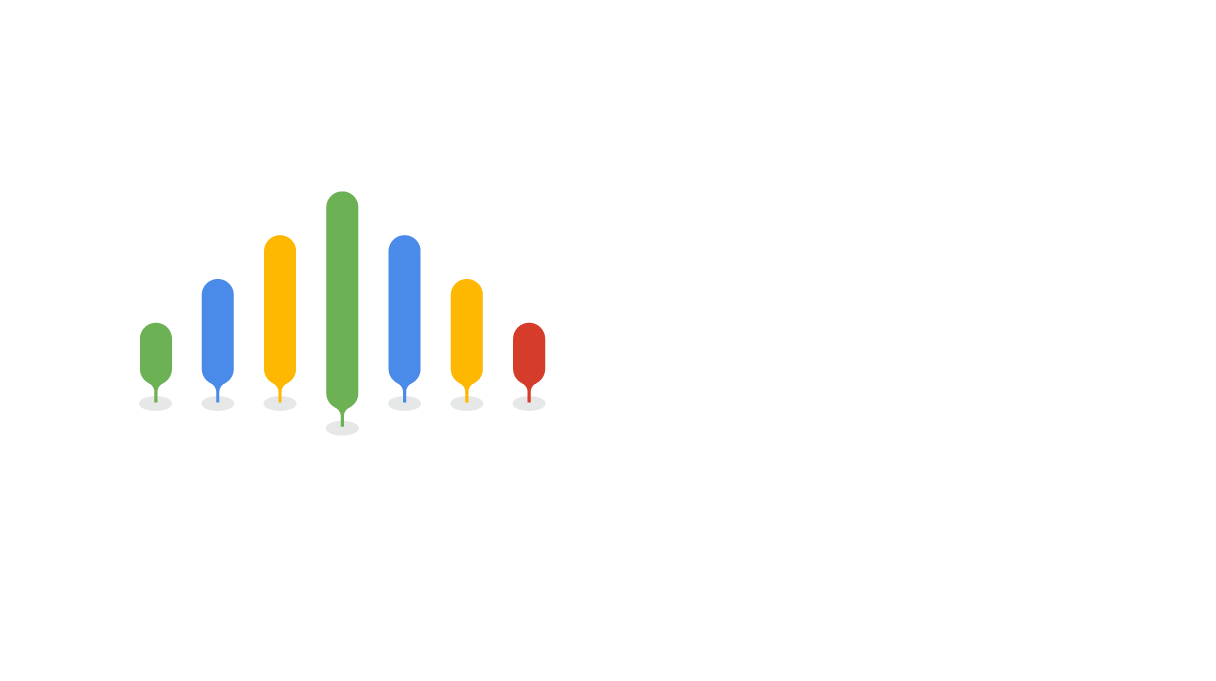 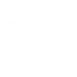 目录
2
导入选课
具体操作演示
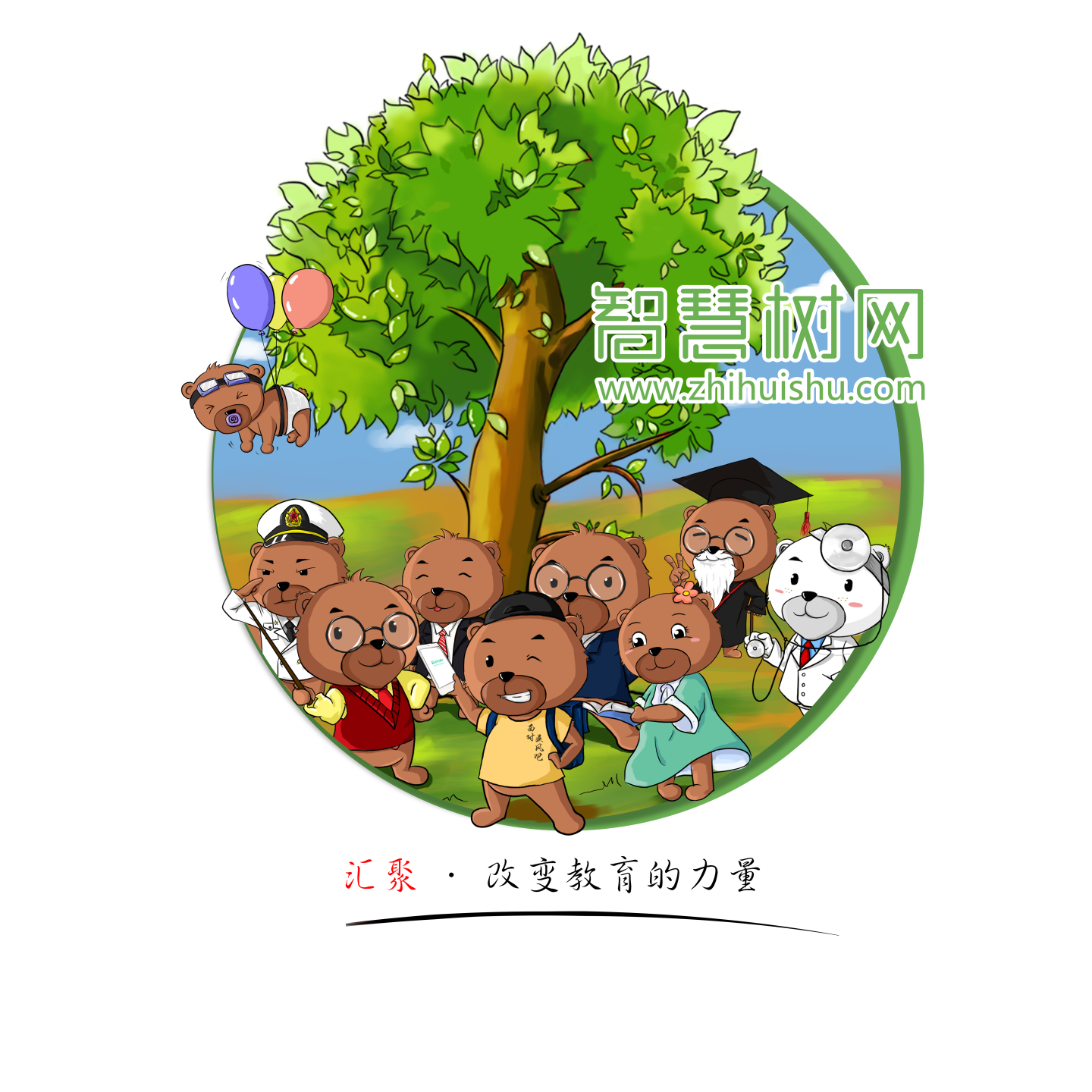 1
3
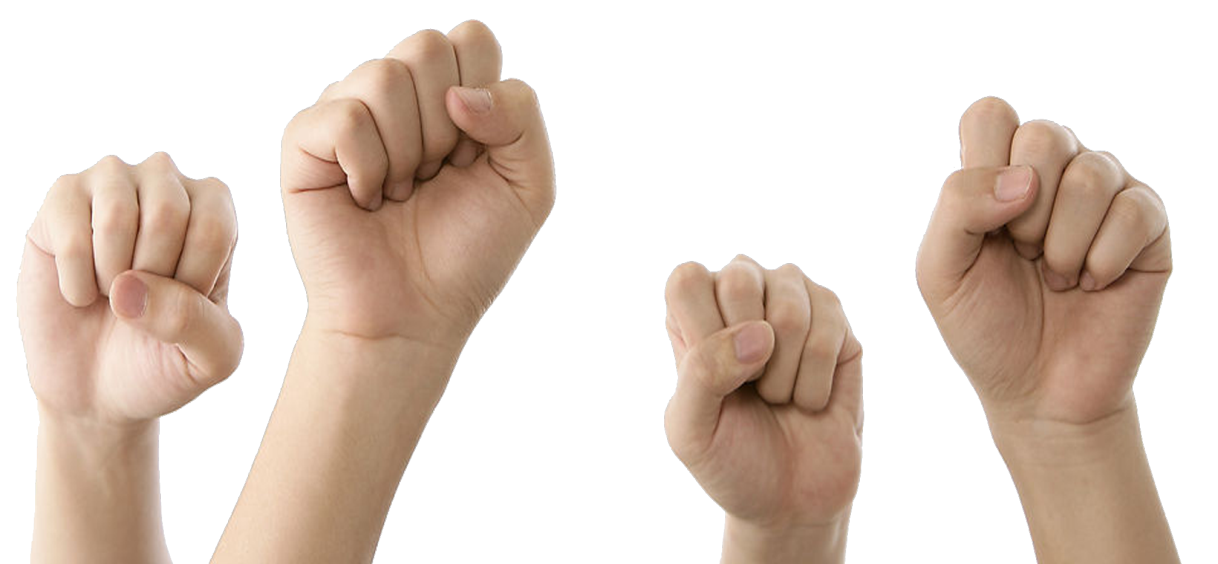 导入选课
注册登录流程
常见问题
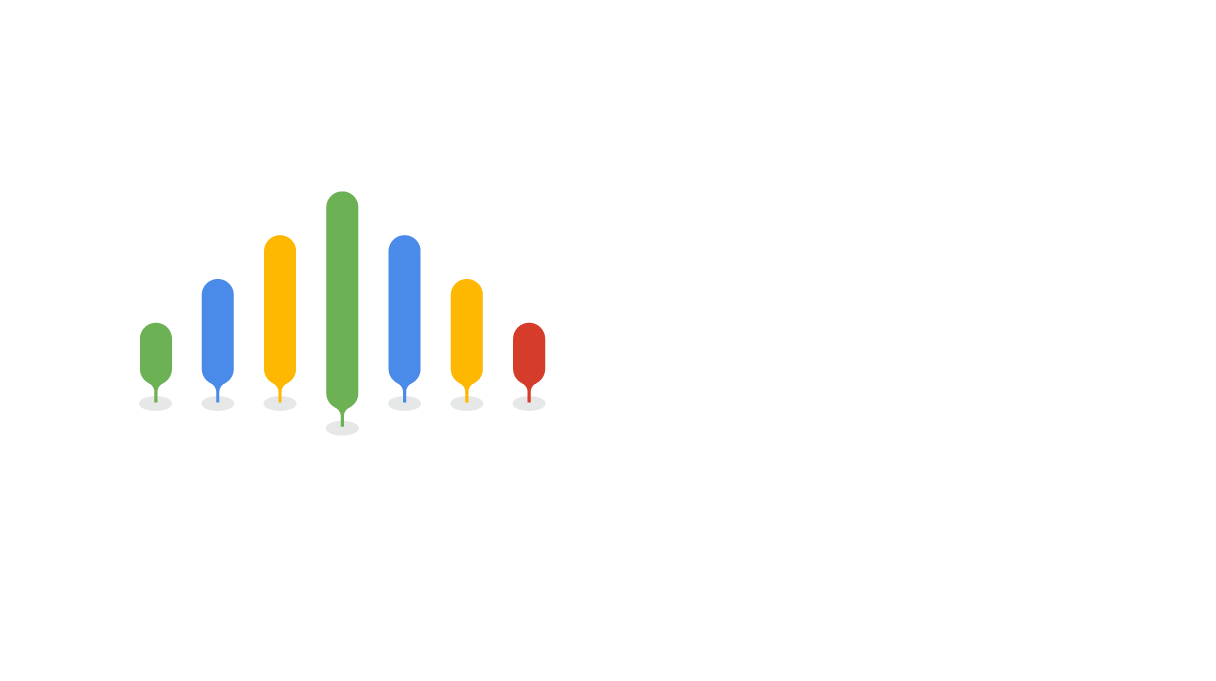 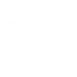 导入选课注册登录流程——APP
名单已导入
1、验证“姓氏”首字
2、绑定手机号
3、修改初始密码
新生
1、选择学校                          
2、输入学号                                    3、初始密码123456
确认课程
学号登录
导入选课
当名单导入后
账号退出重新登录
1、提示“去注册”  2、注册手机号
3、大学生身份认证
名单未导入
APP
名单已导入
确认课程
手机号+密码 
                                                     学校+学号+密码
老生
手机号登录
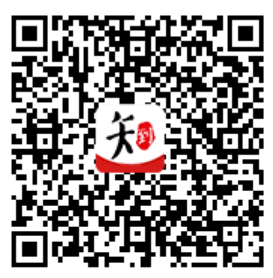 学号登录
无课程       等待导入
名单未导入
名单导入后
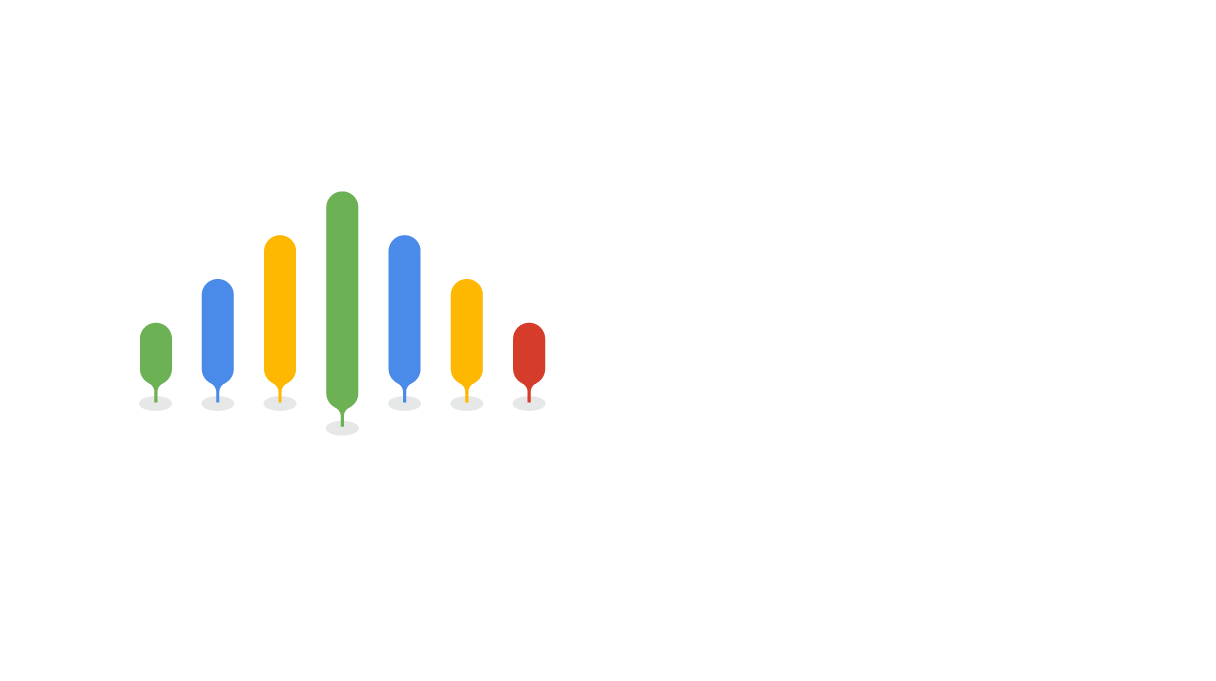 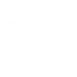 导入选课注册登录流程——PC
名单已导入
1、验证“姓氏”首字
2、绑定手机号
3、修改初始密码
新生
1、选择学校                          
2、输入学号                                    3、初始密码123456
确认课程
学号登录
导入选课
等待导入
1、填写真实姓名
2、绑定手机号
3、修改初始密码
名单未导入
名单导入后
PC
名单已导入
确认课程
手机号+密码 
                                                     学校+学号+密码
老生
手机号登录
学号登录
无课程       等待导入
名单未导入
名单导入后
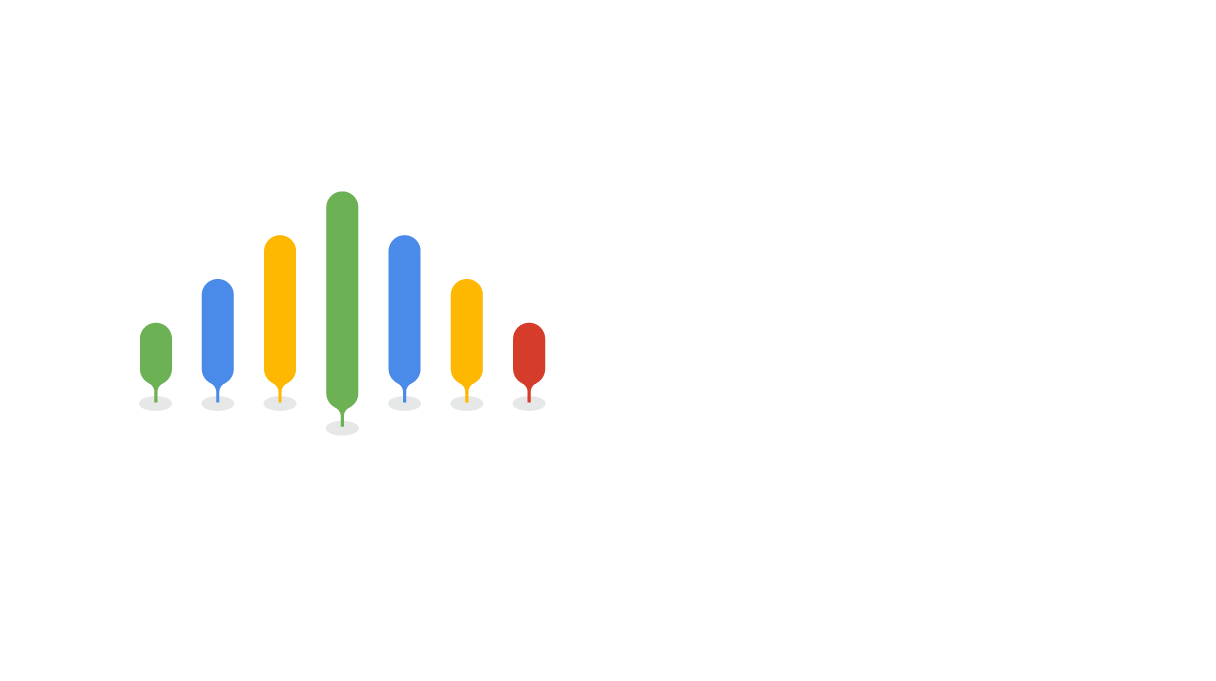 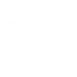 导入选课具体操作演示——APP
新生
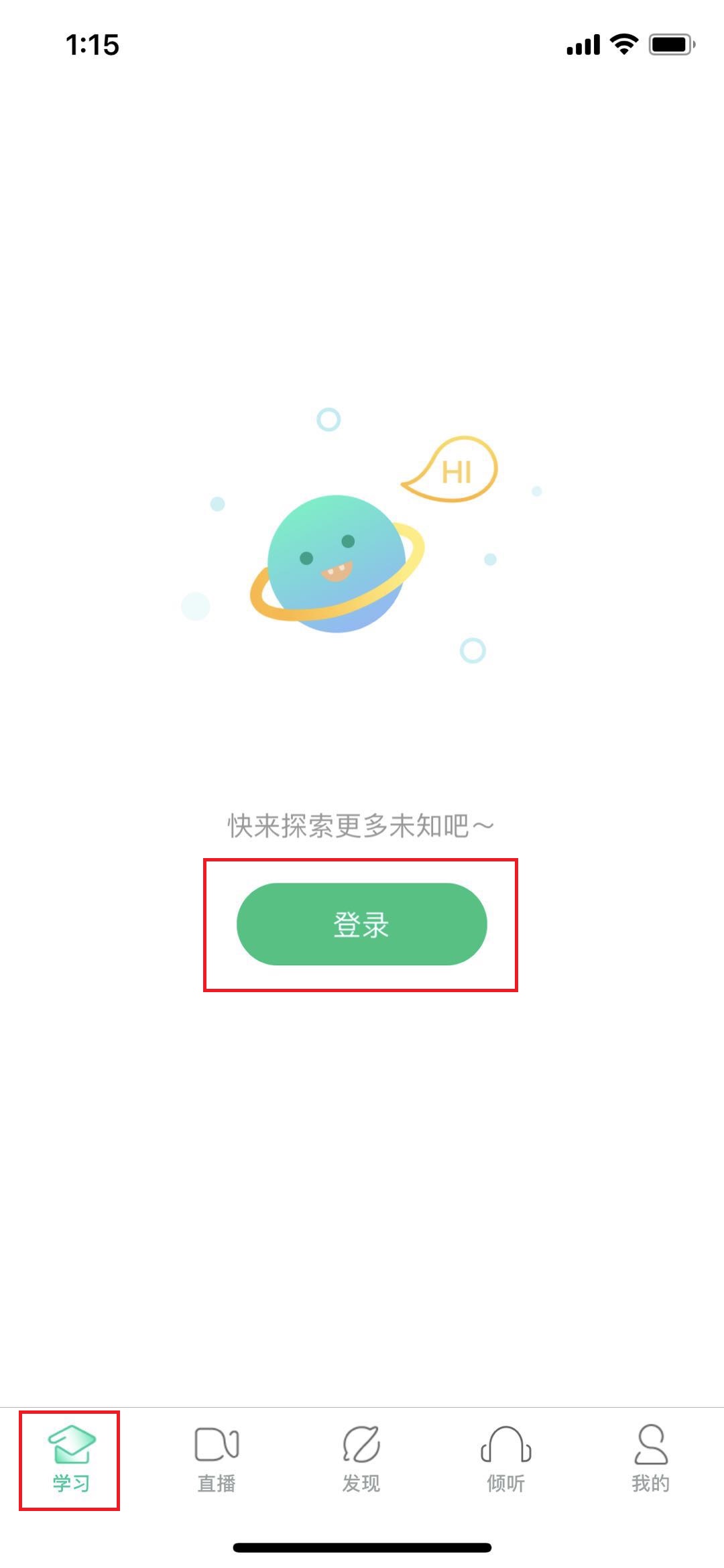 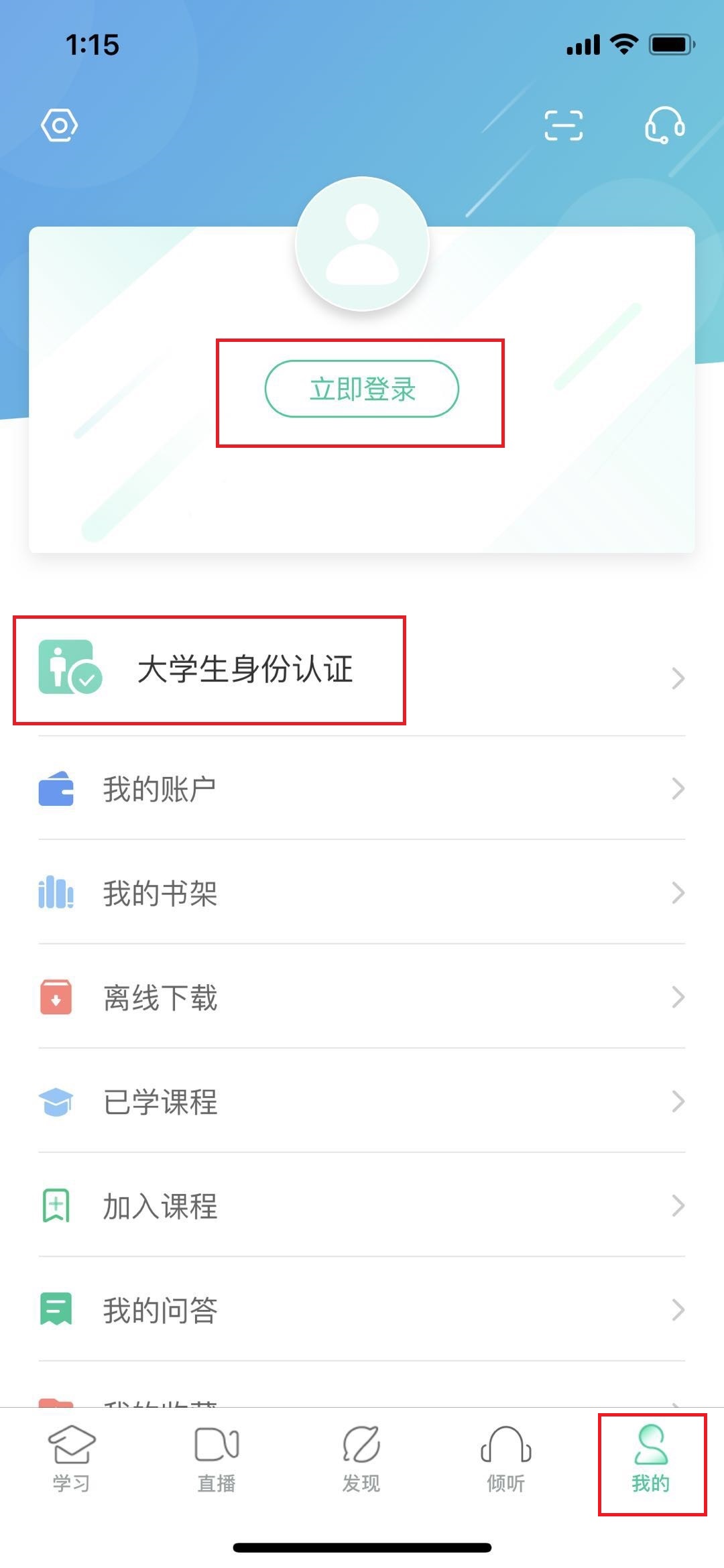 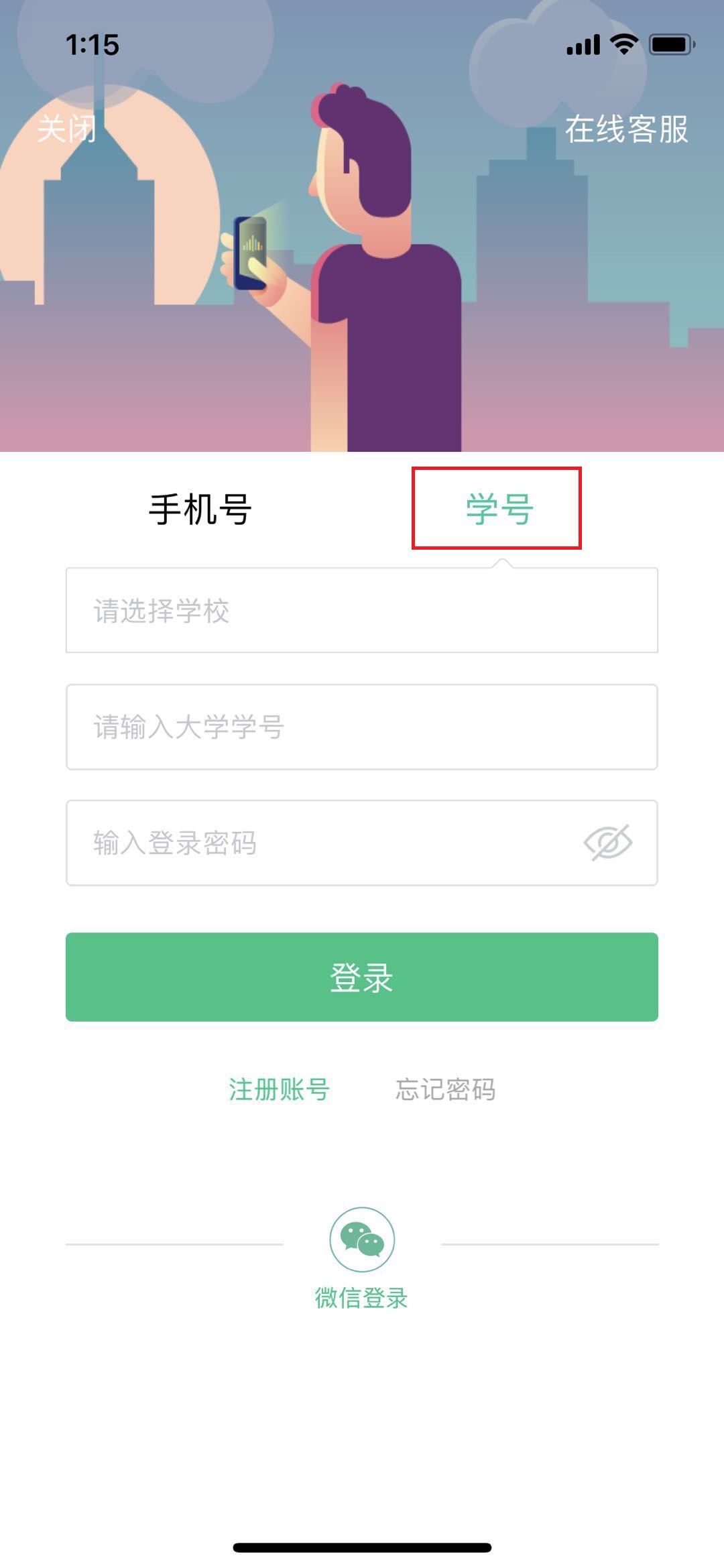 未登录状态
或
初始密码
123456
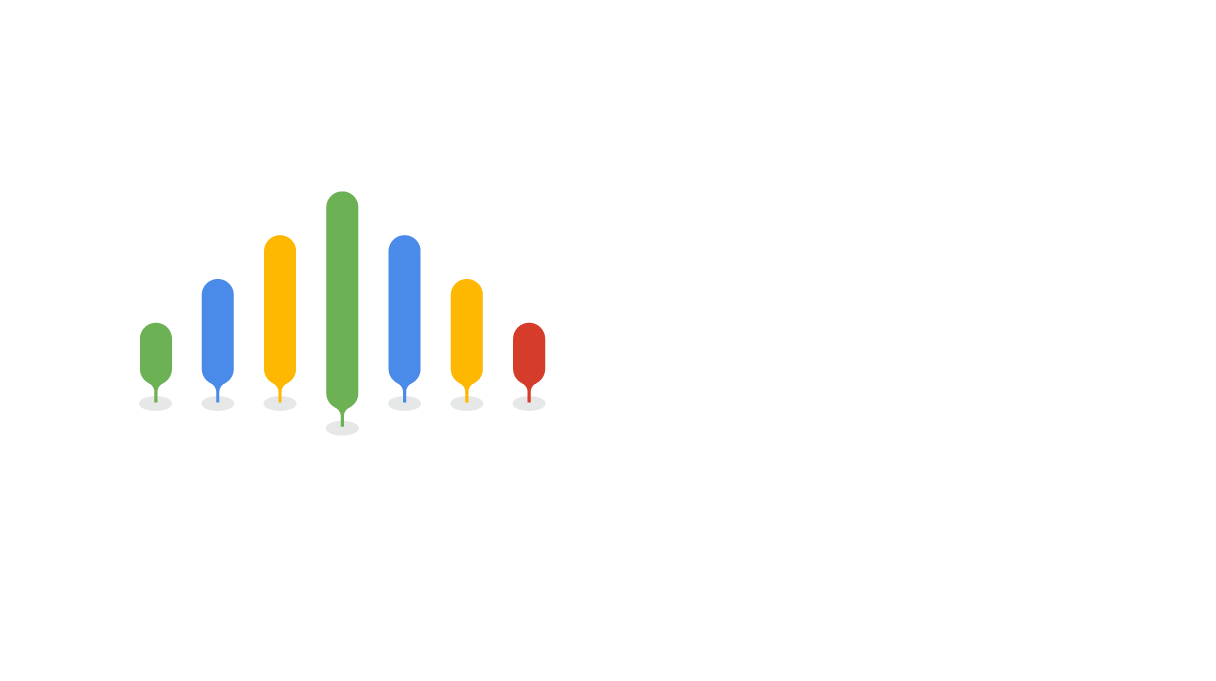 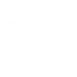 导入选课具体操作演示——APP
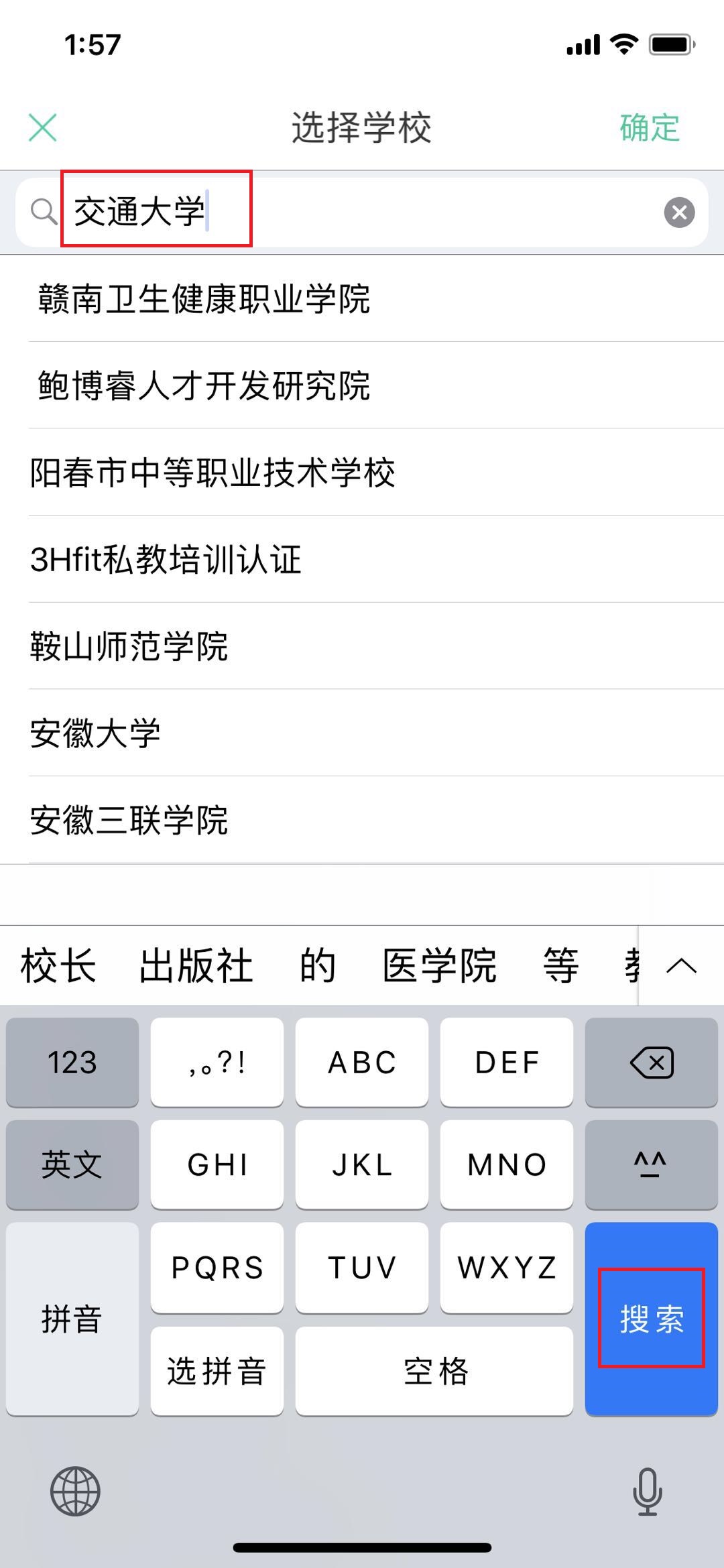 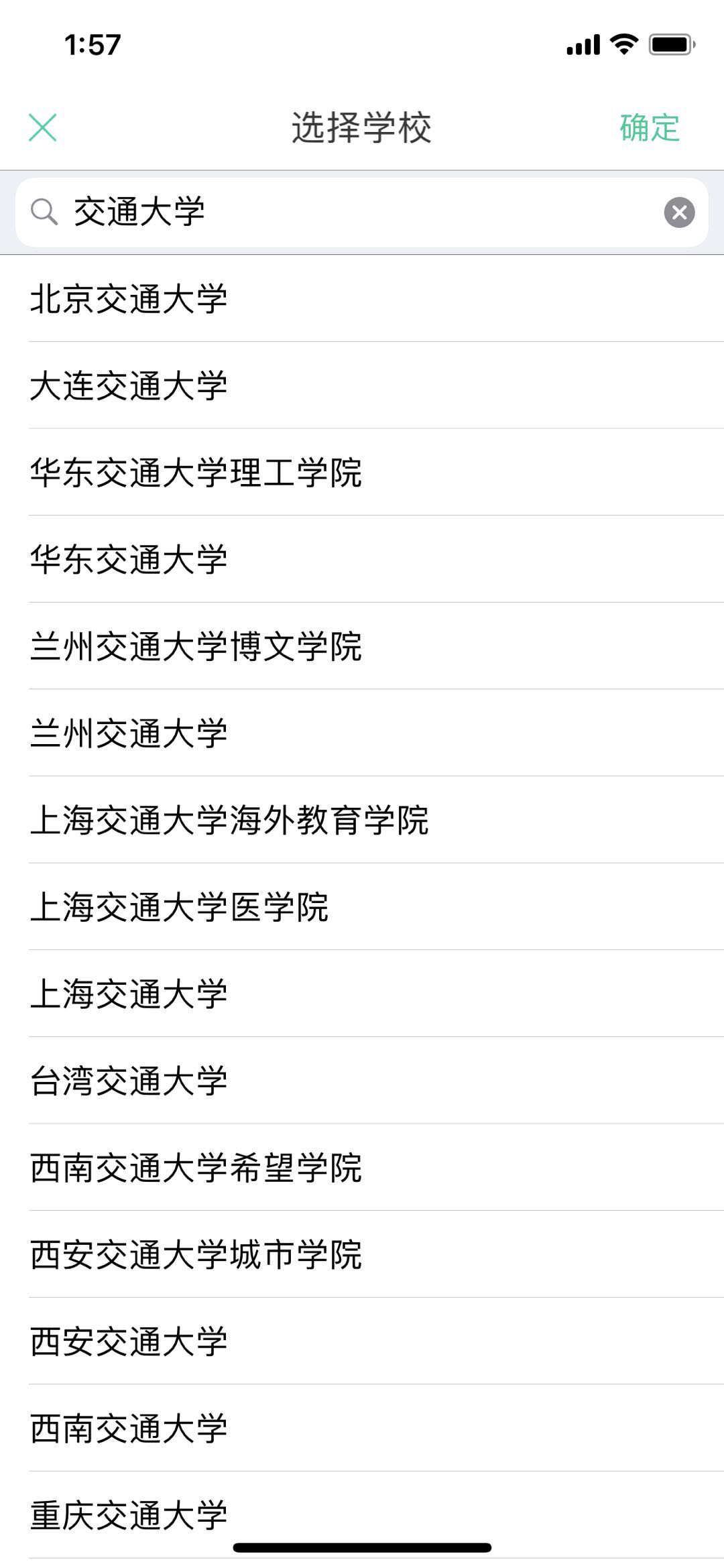 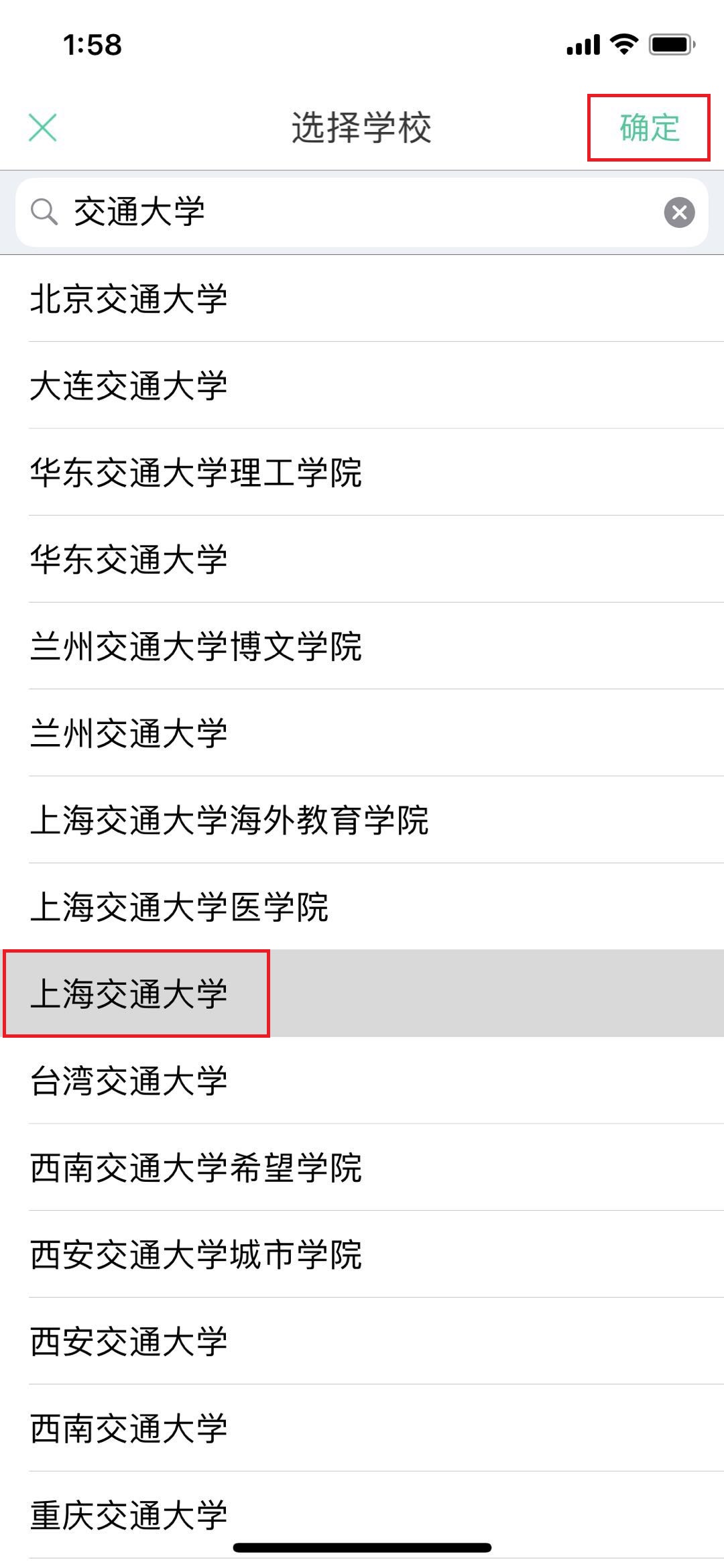 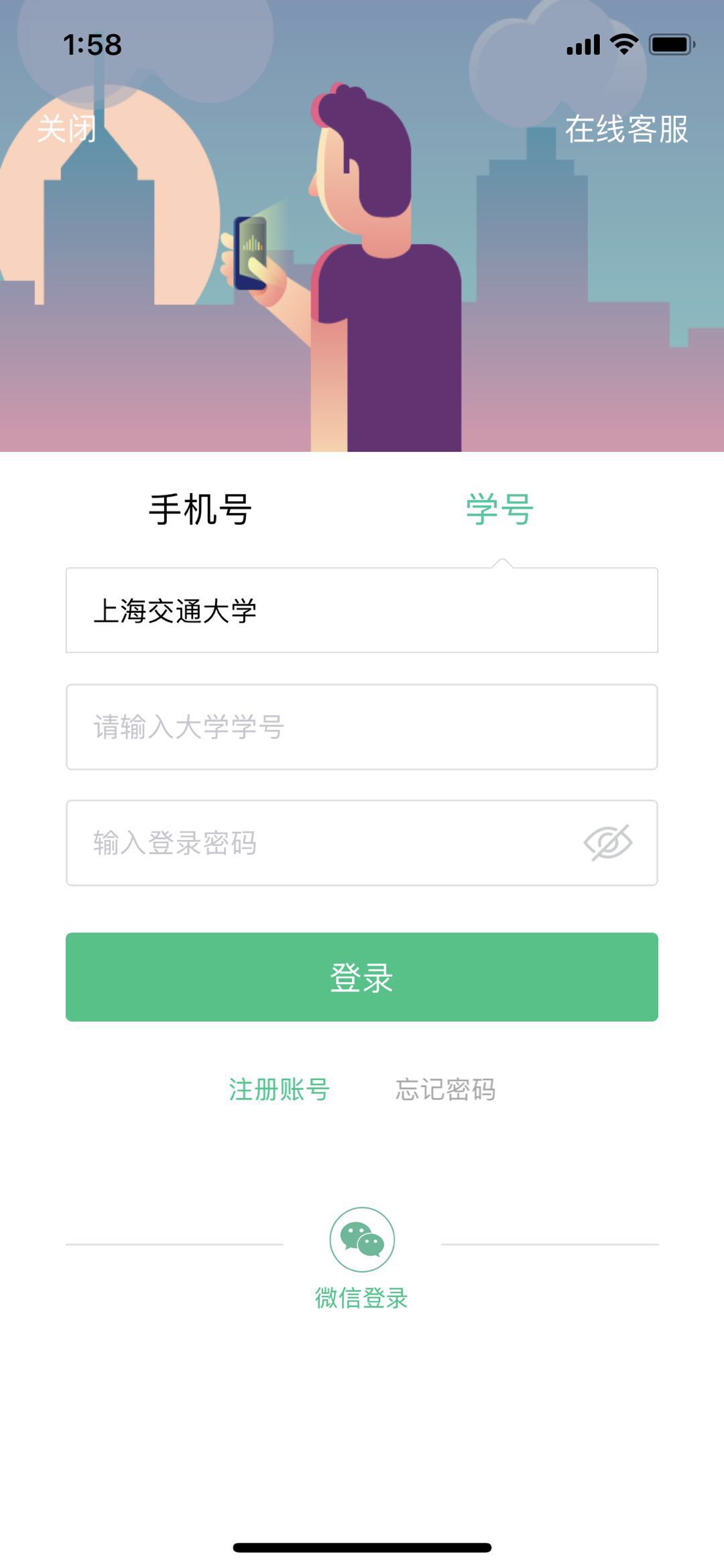 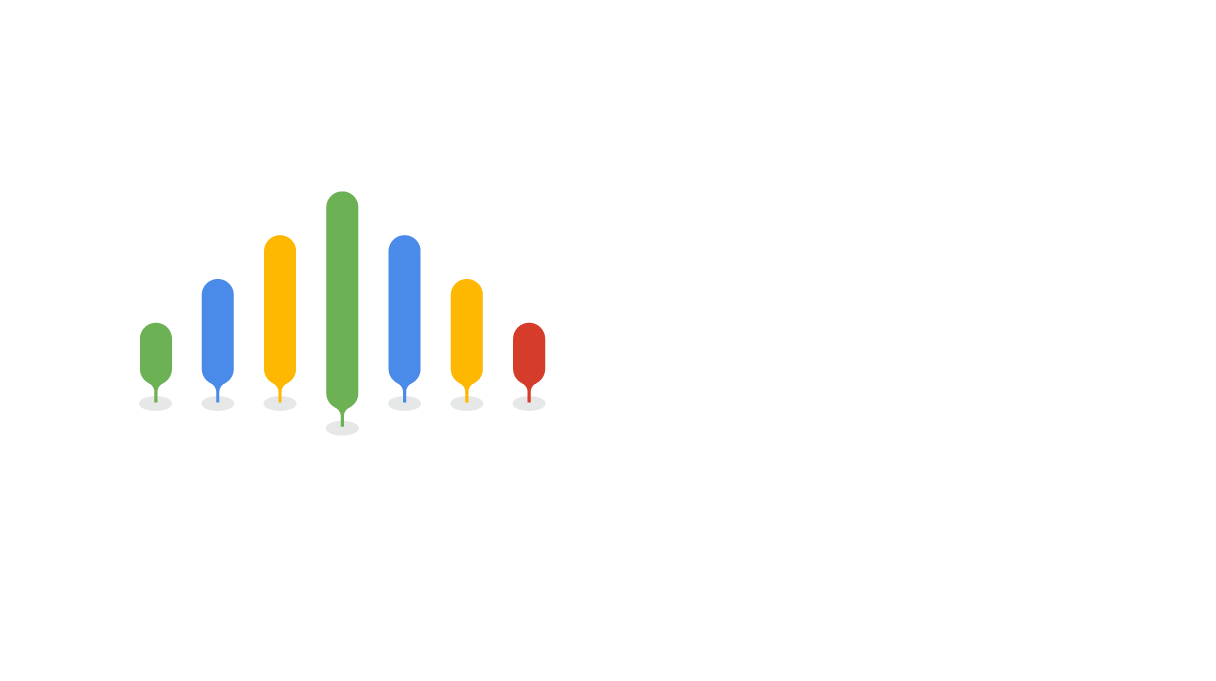 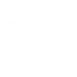 导入选课具体操作演示——APP
新生
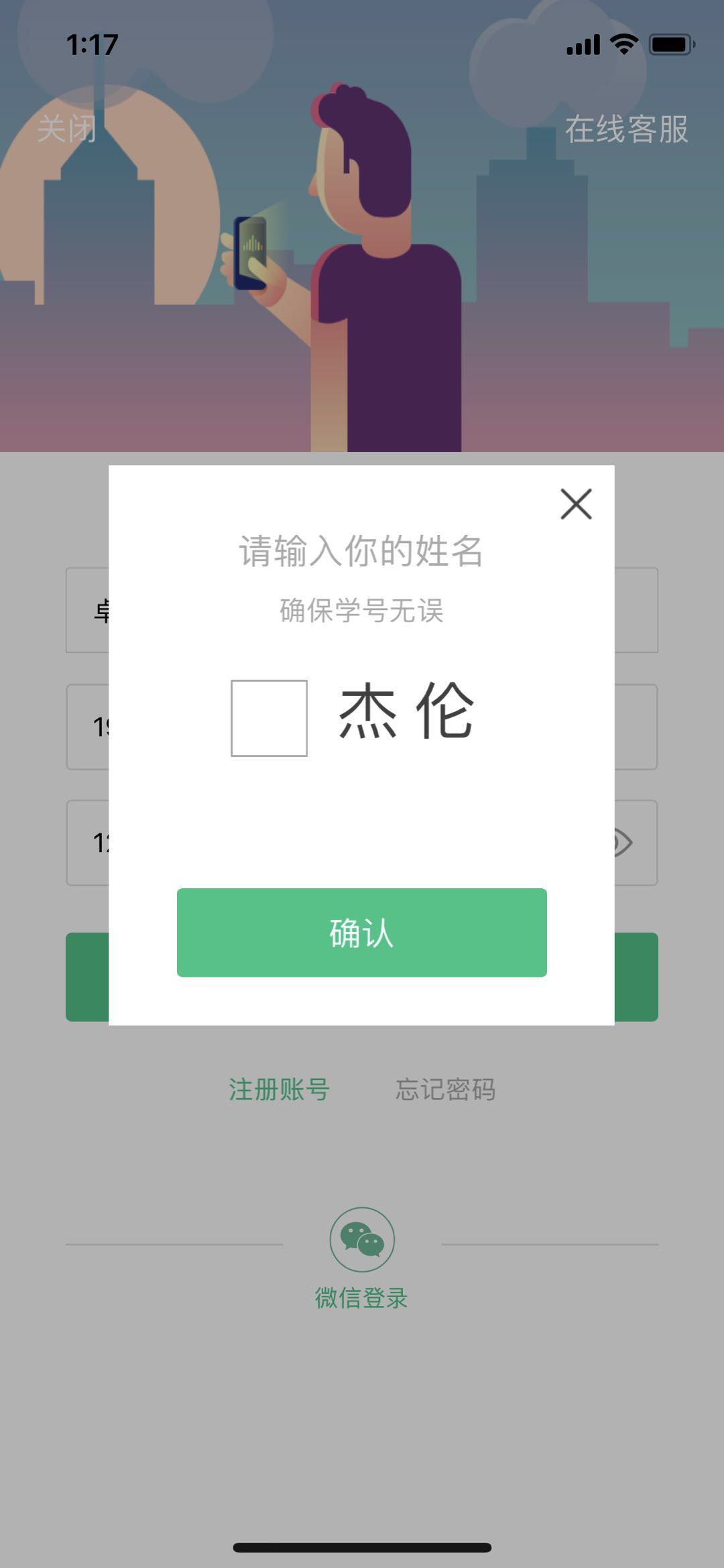 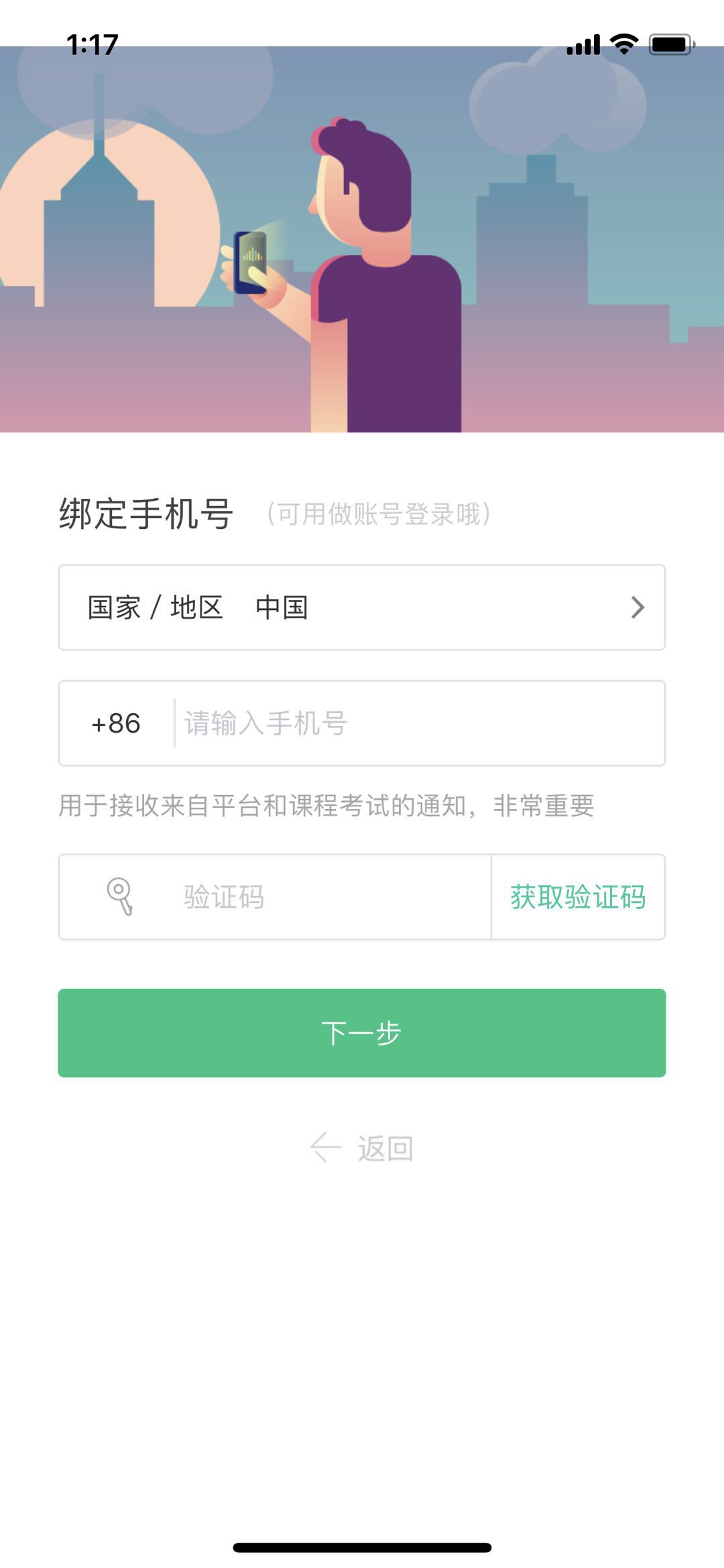 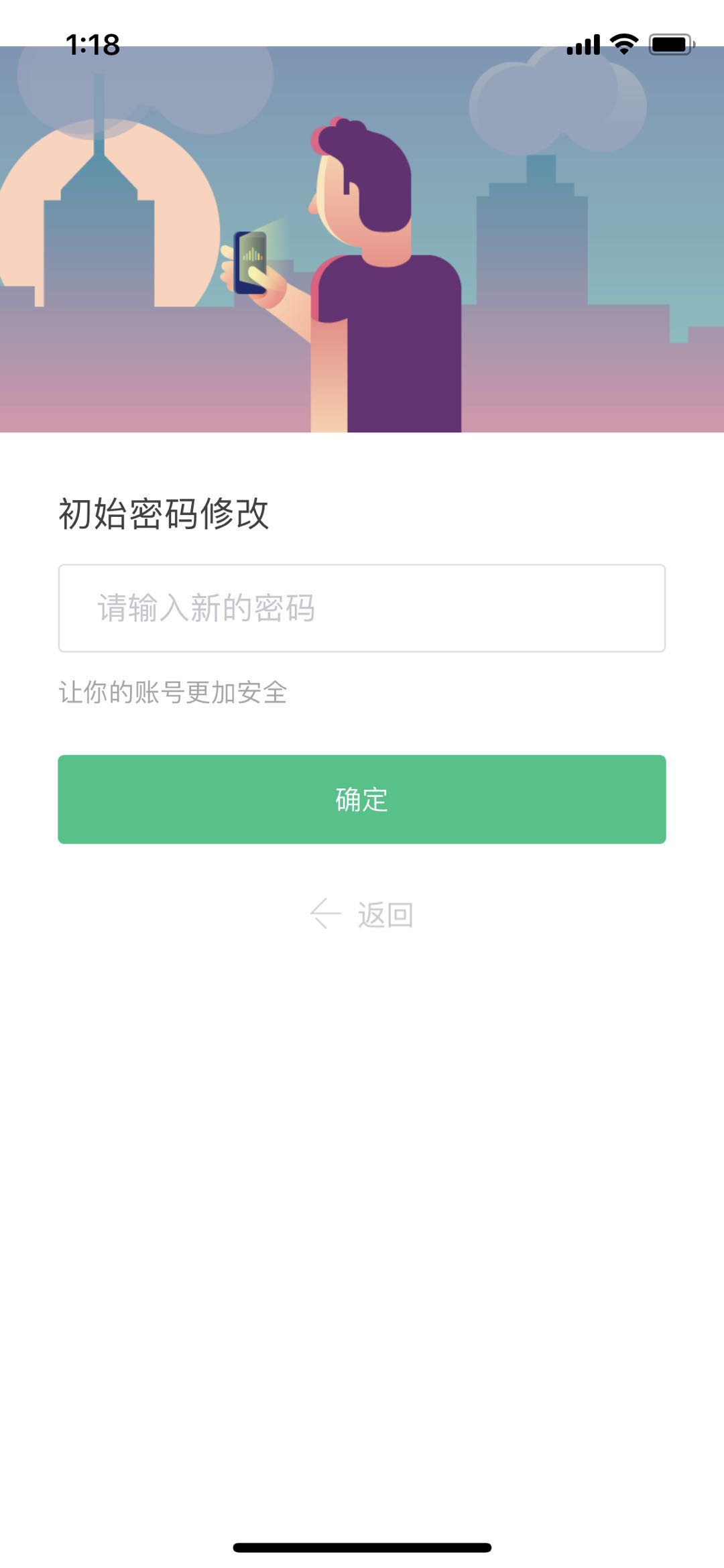 名单已导入
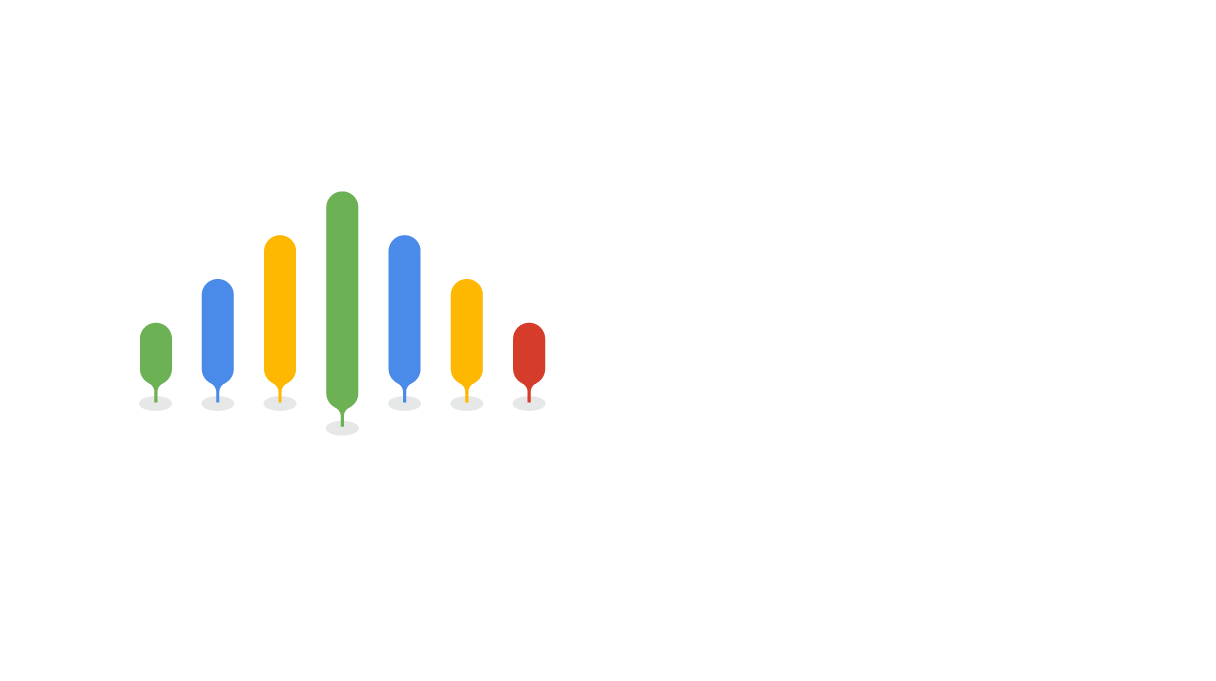 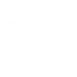 导入选课具体操作演示——APP
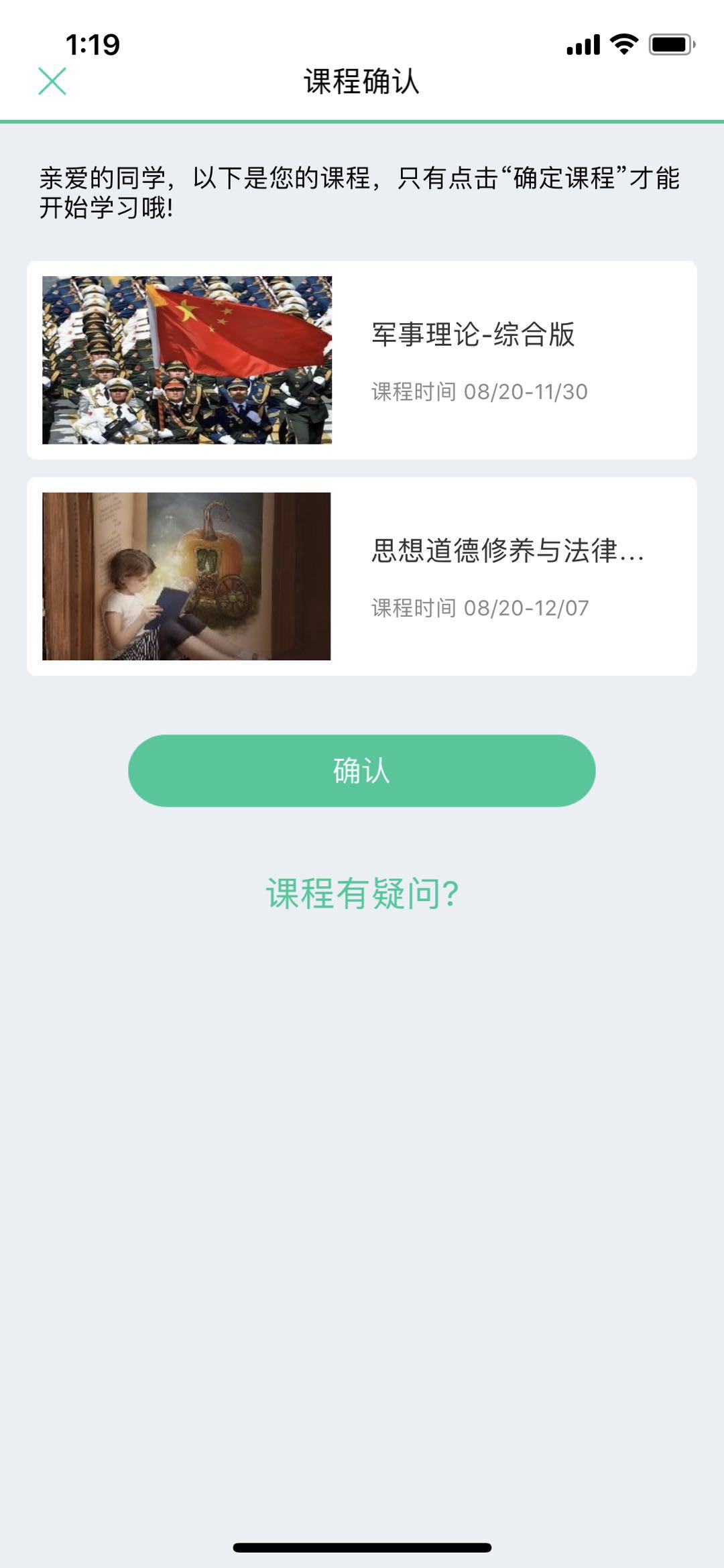 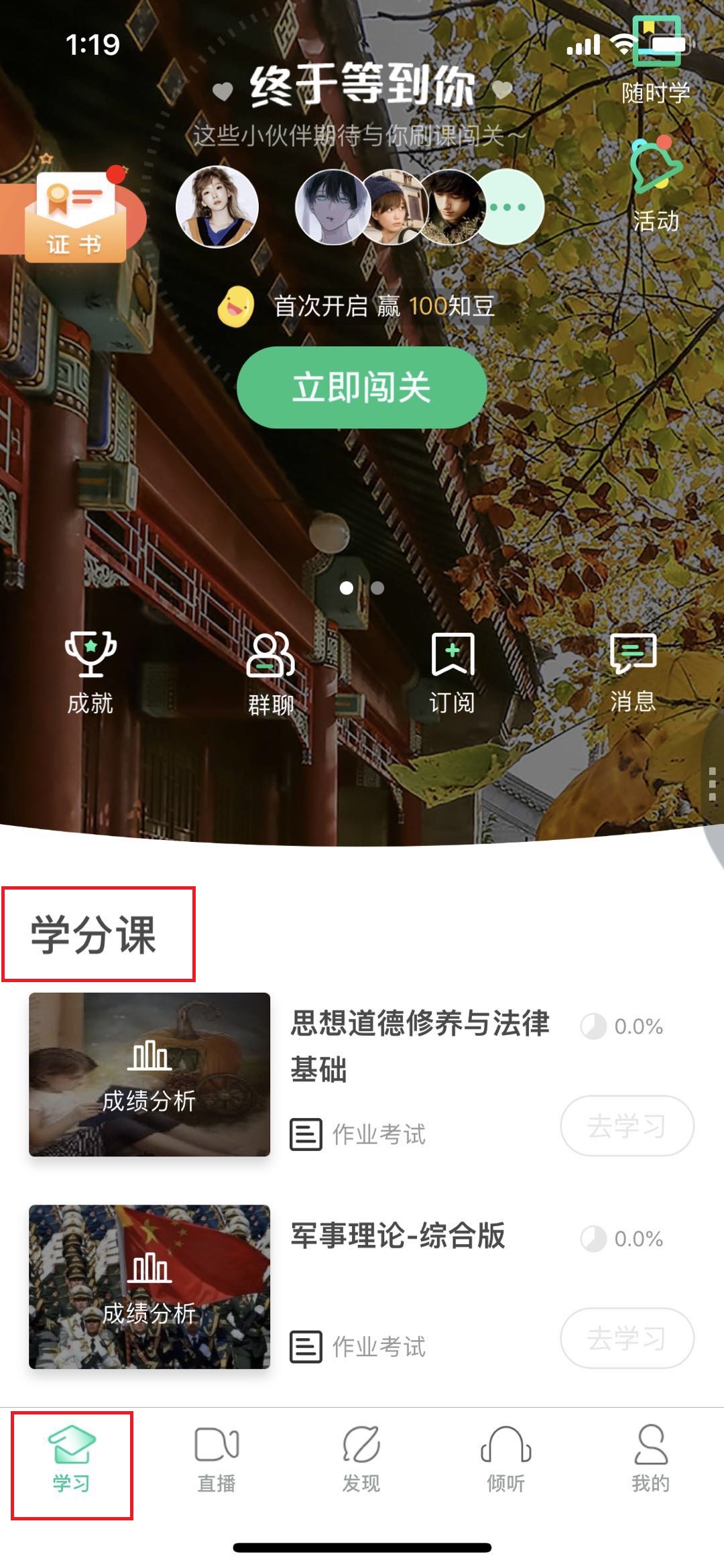 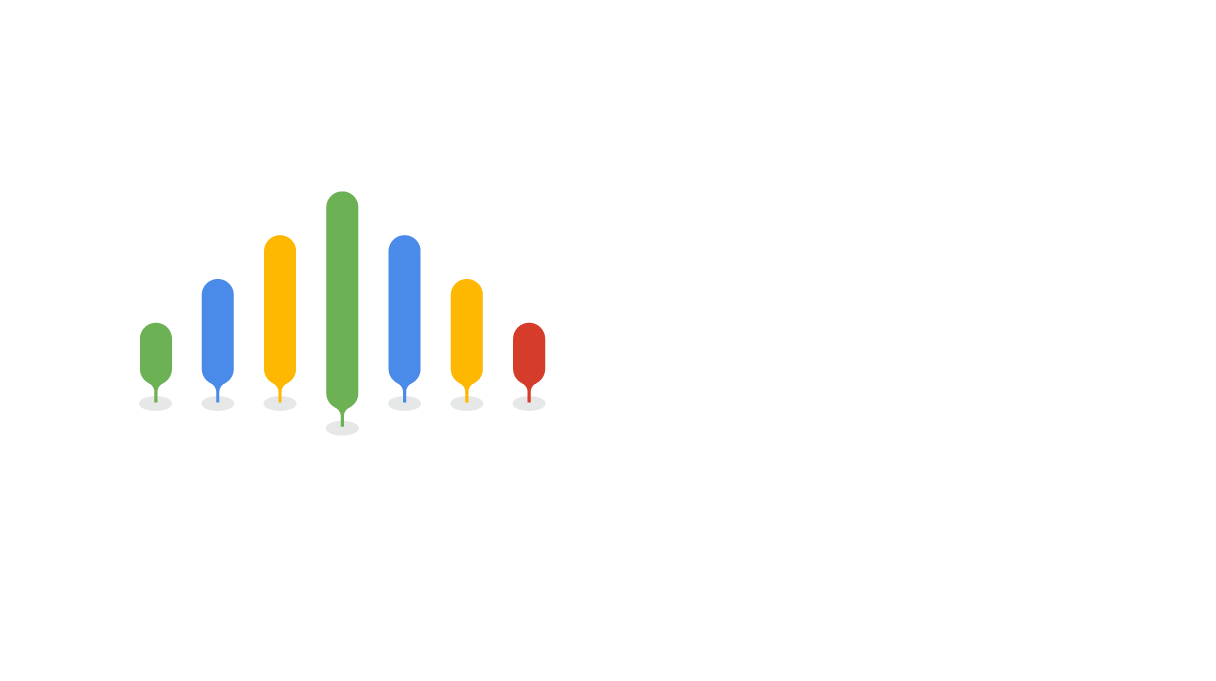 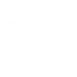 导入选课具体操作演示——APP
新生
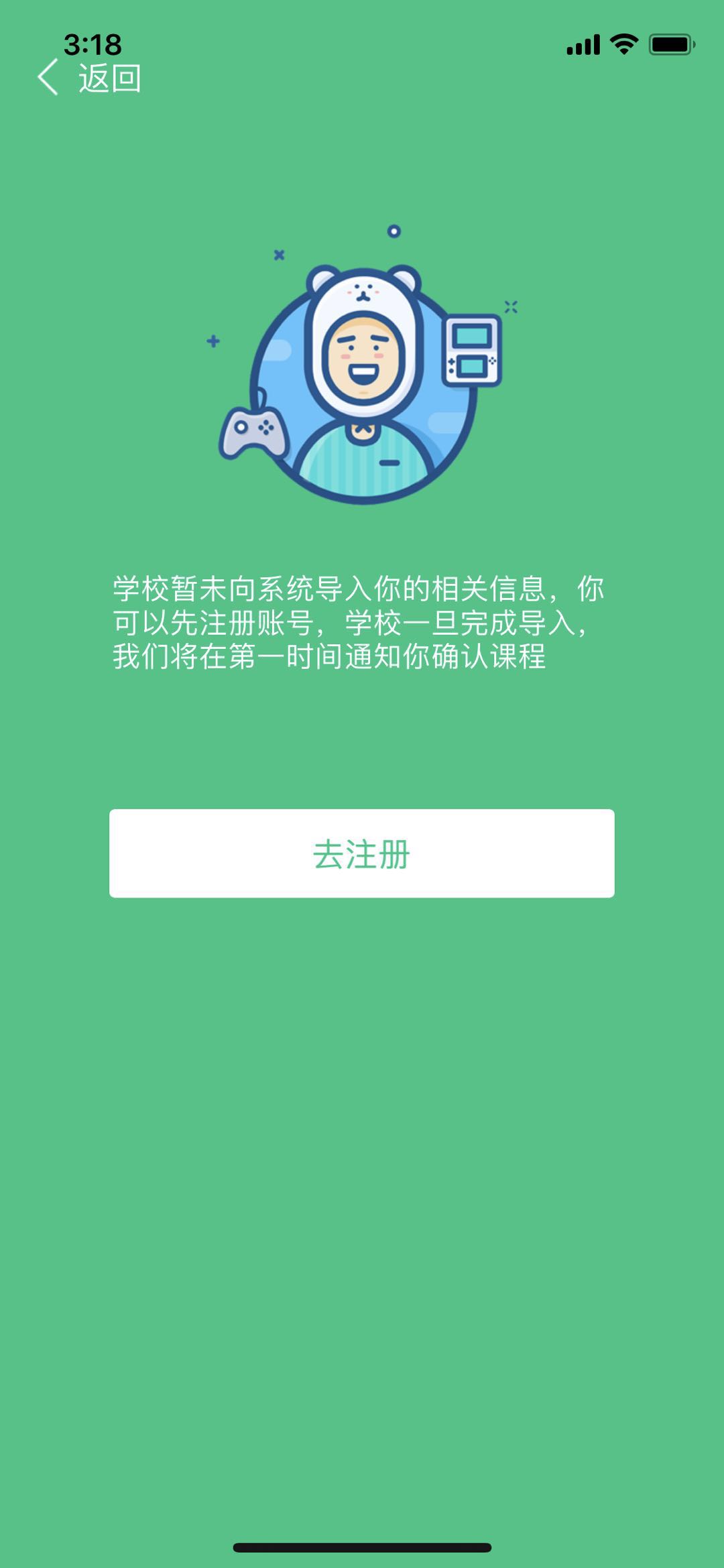 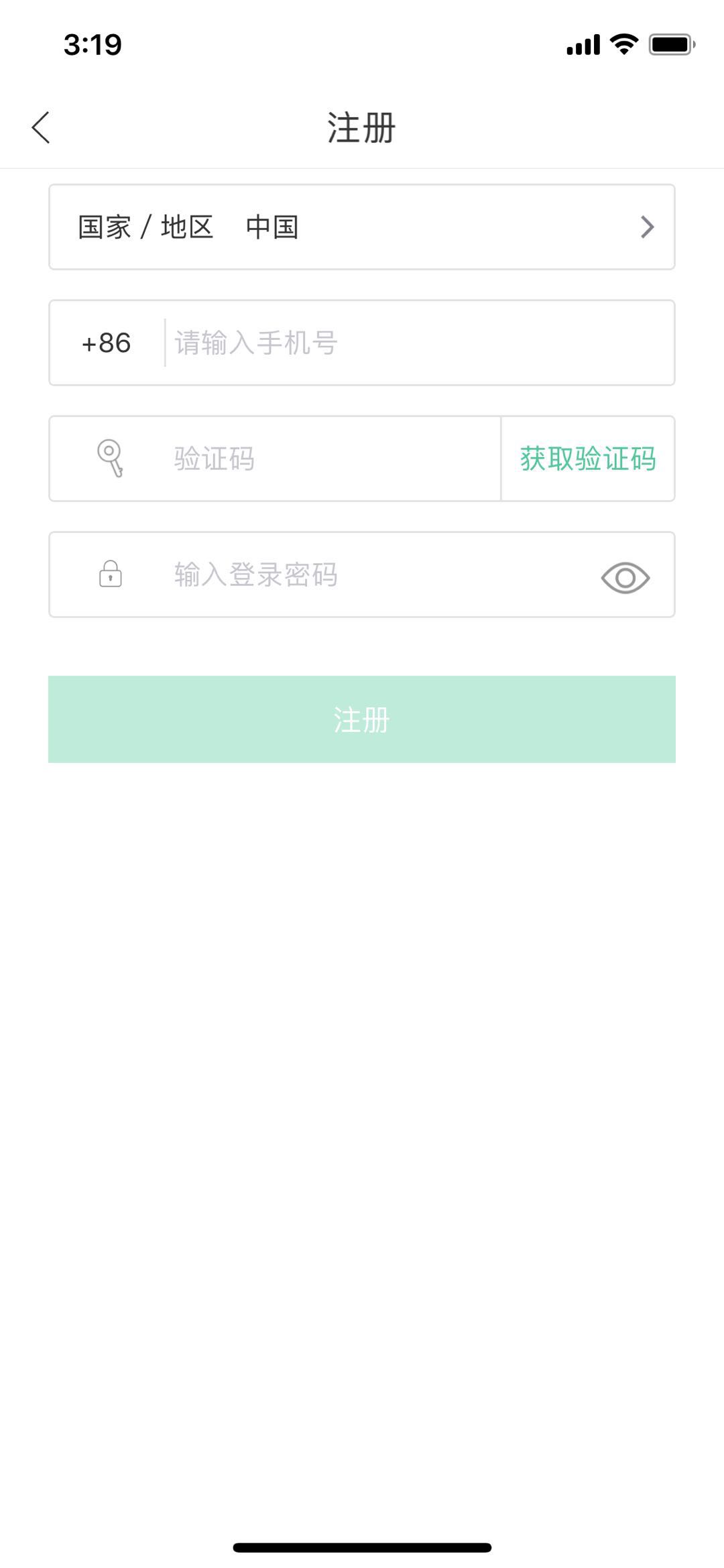 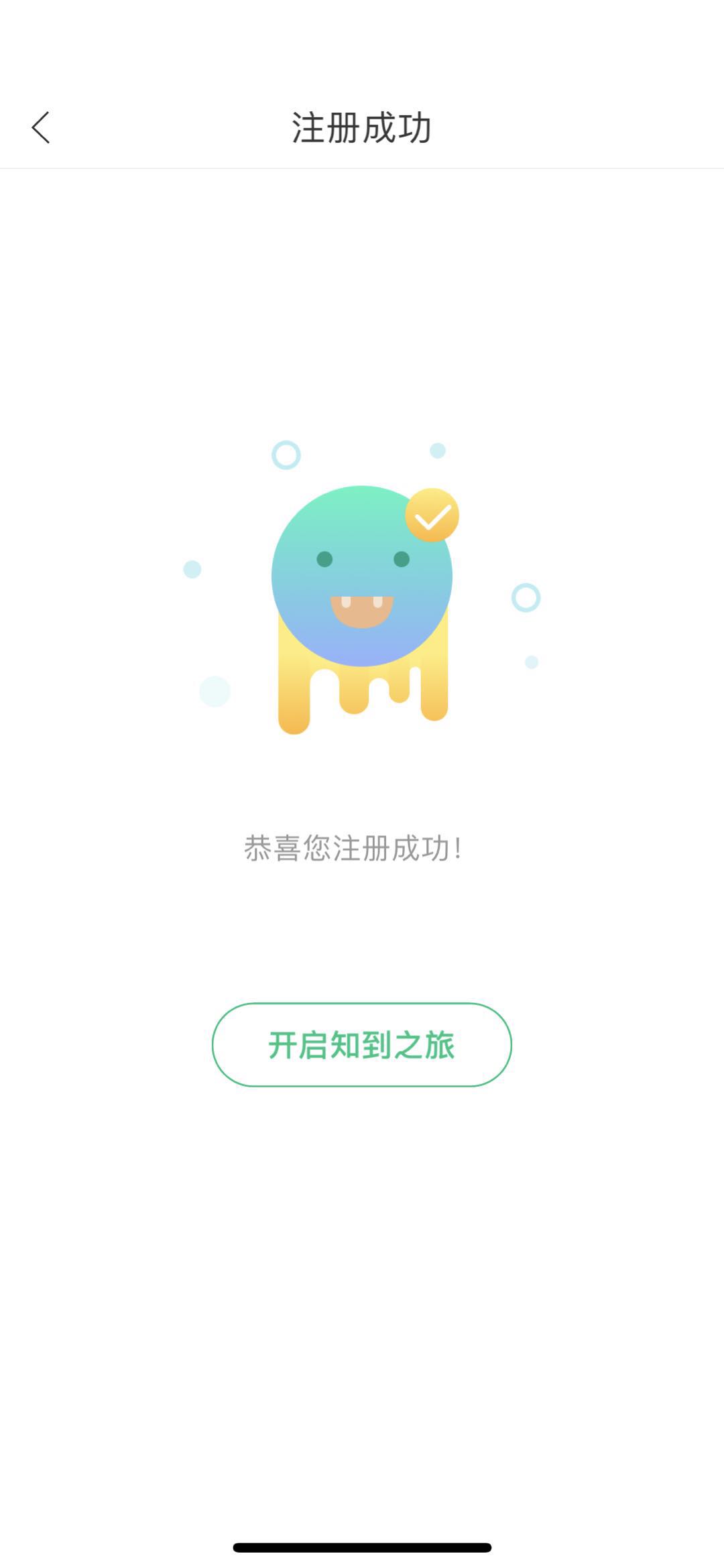 名单未导入
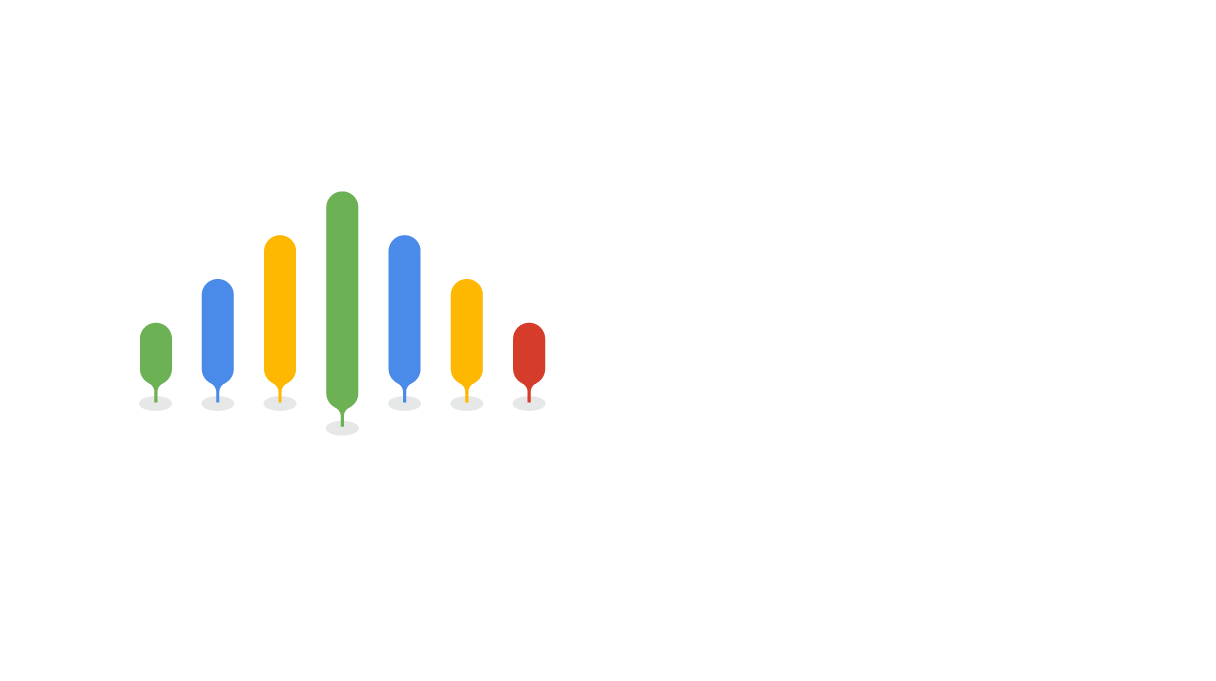 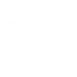 导入选课具体操作演示——APP
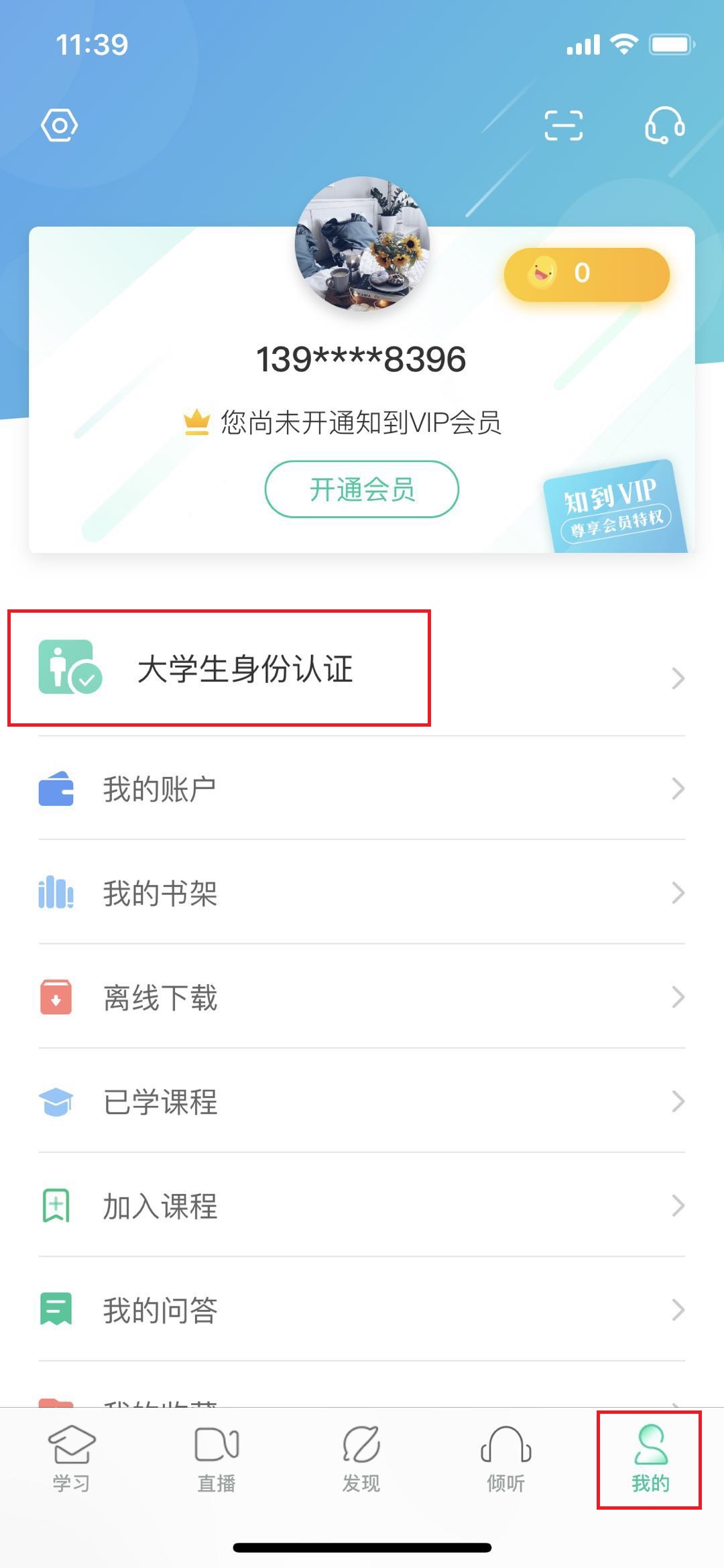 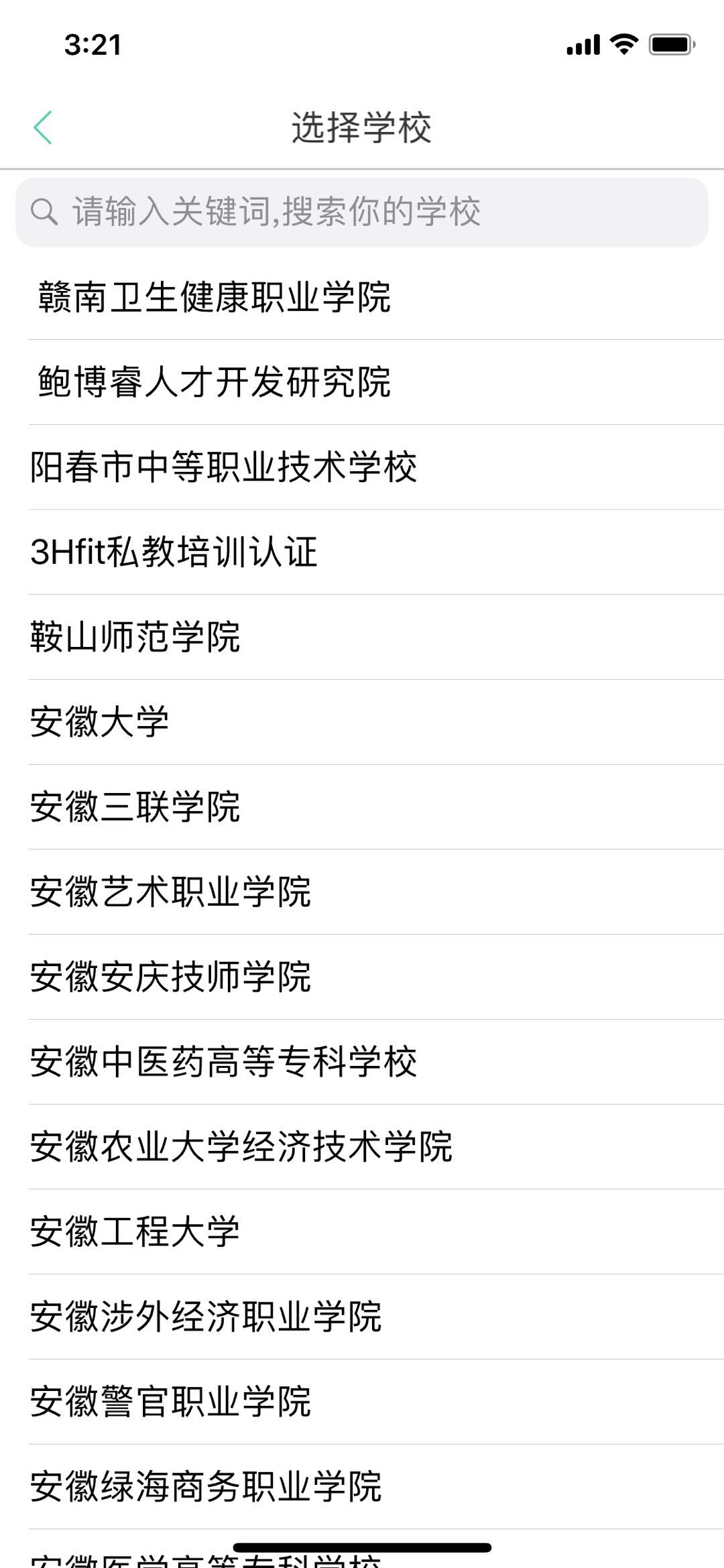 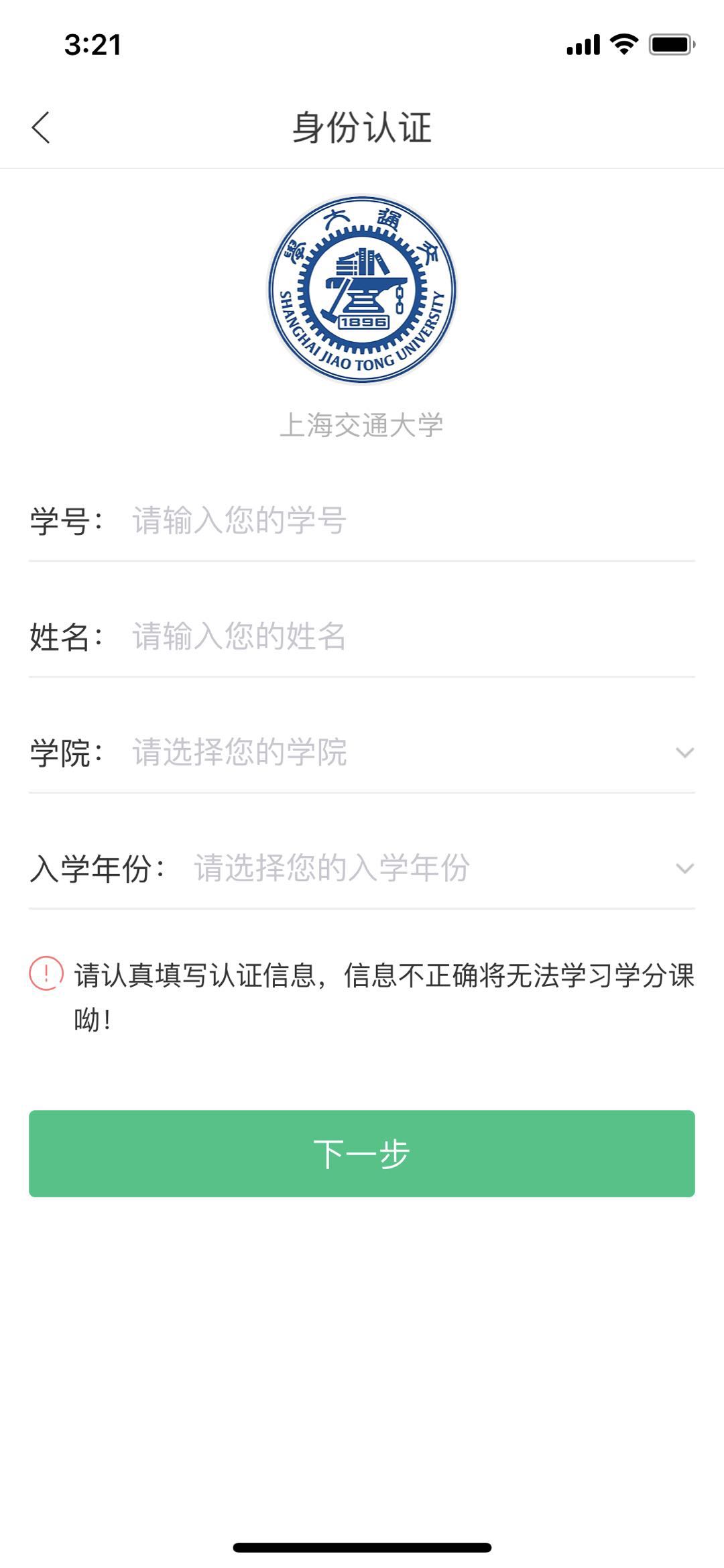 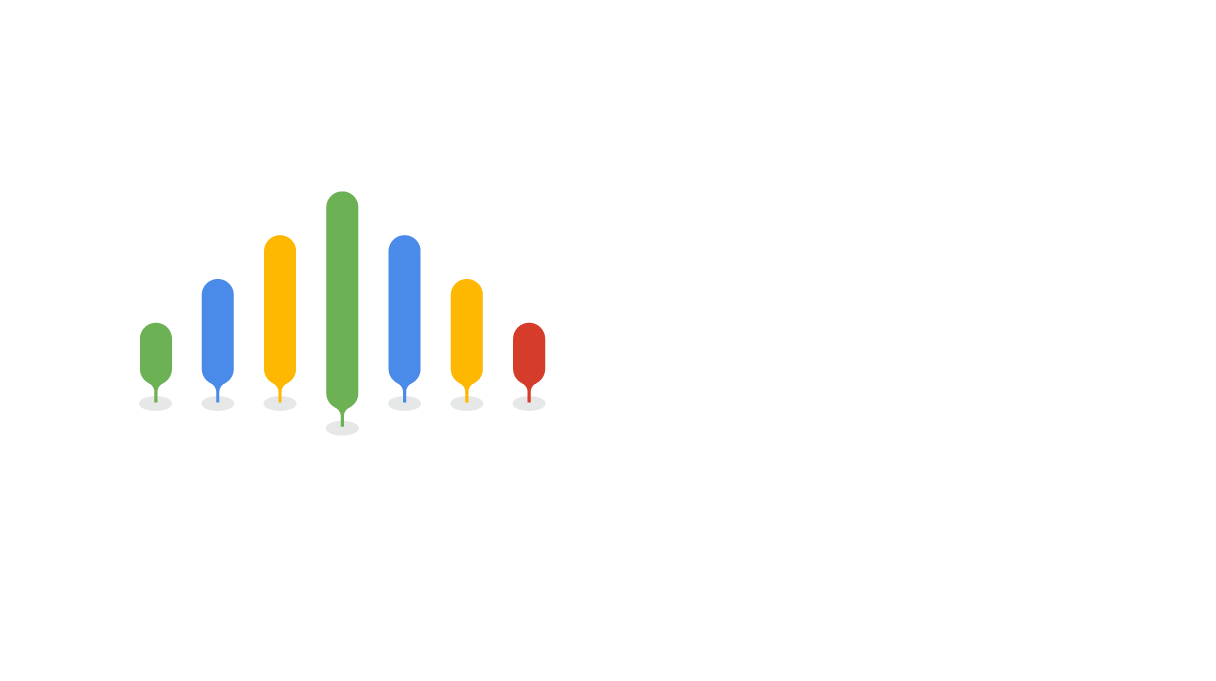 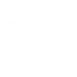 导入选课具体操作演示——APP
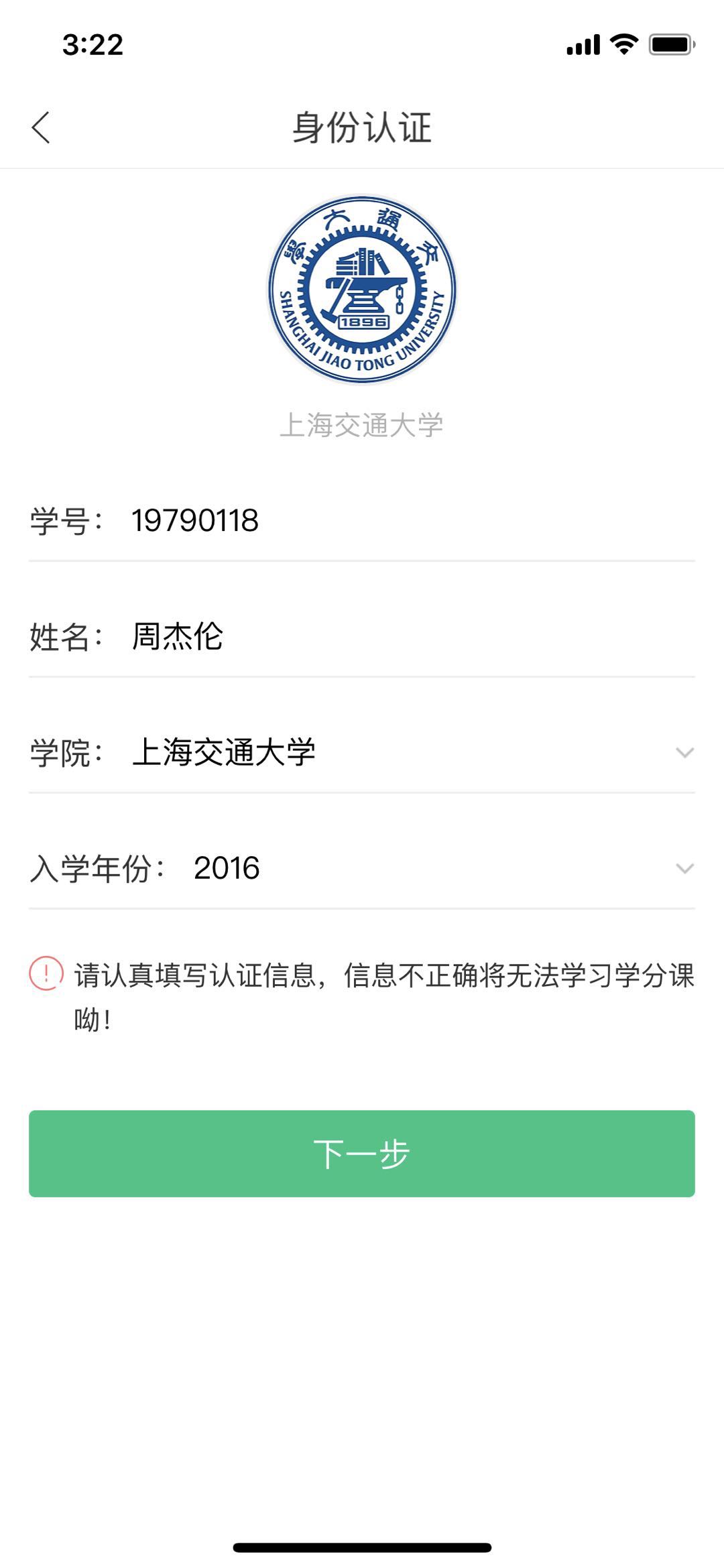 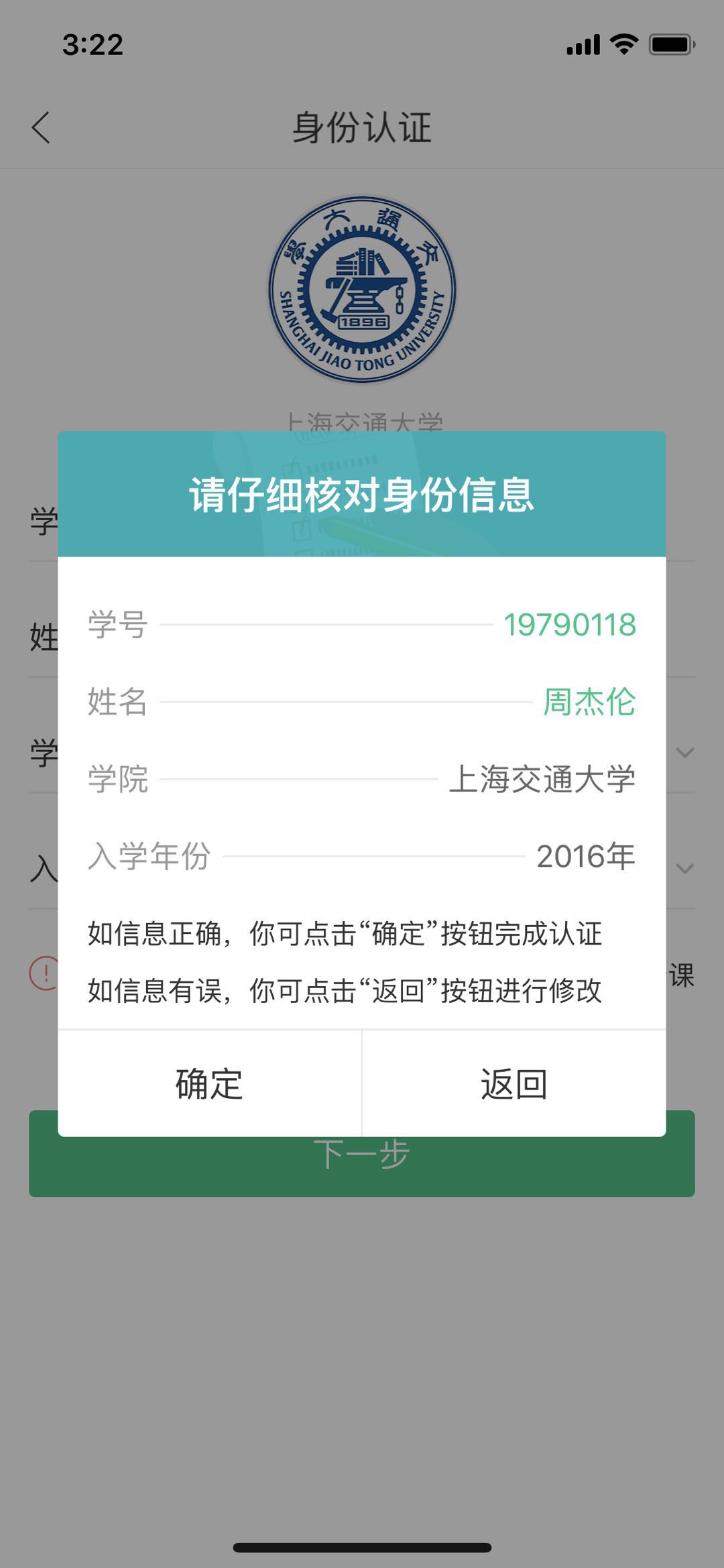 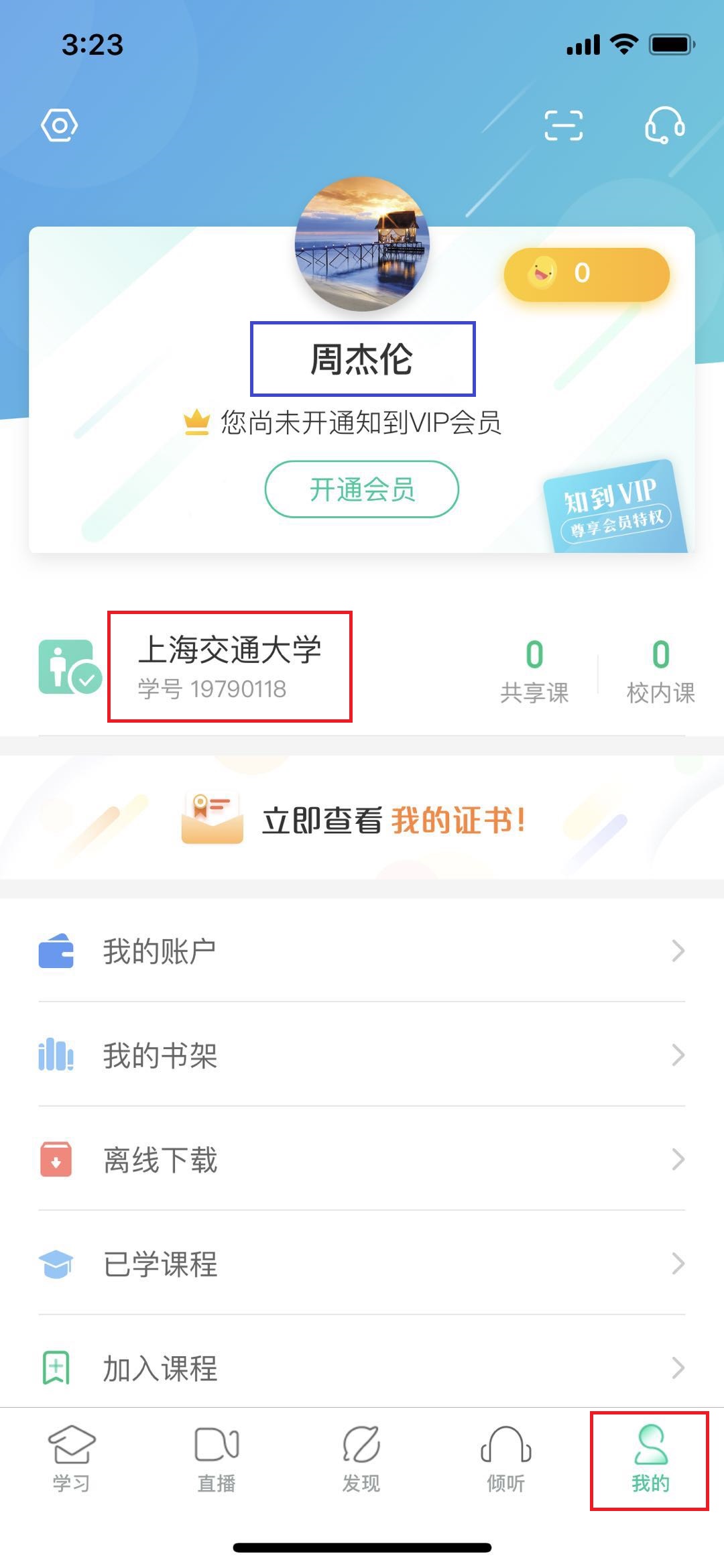 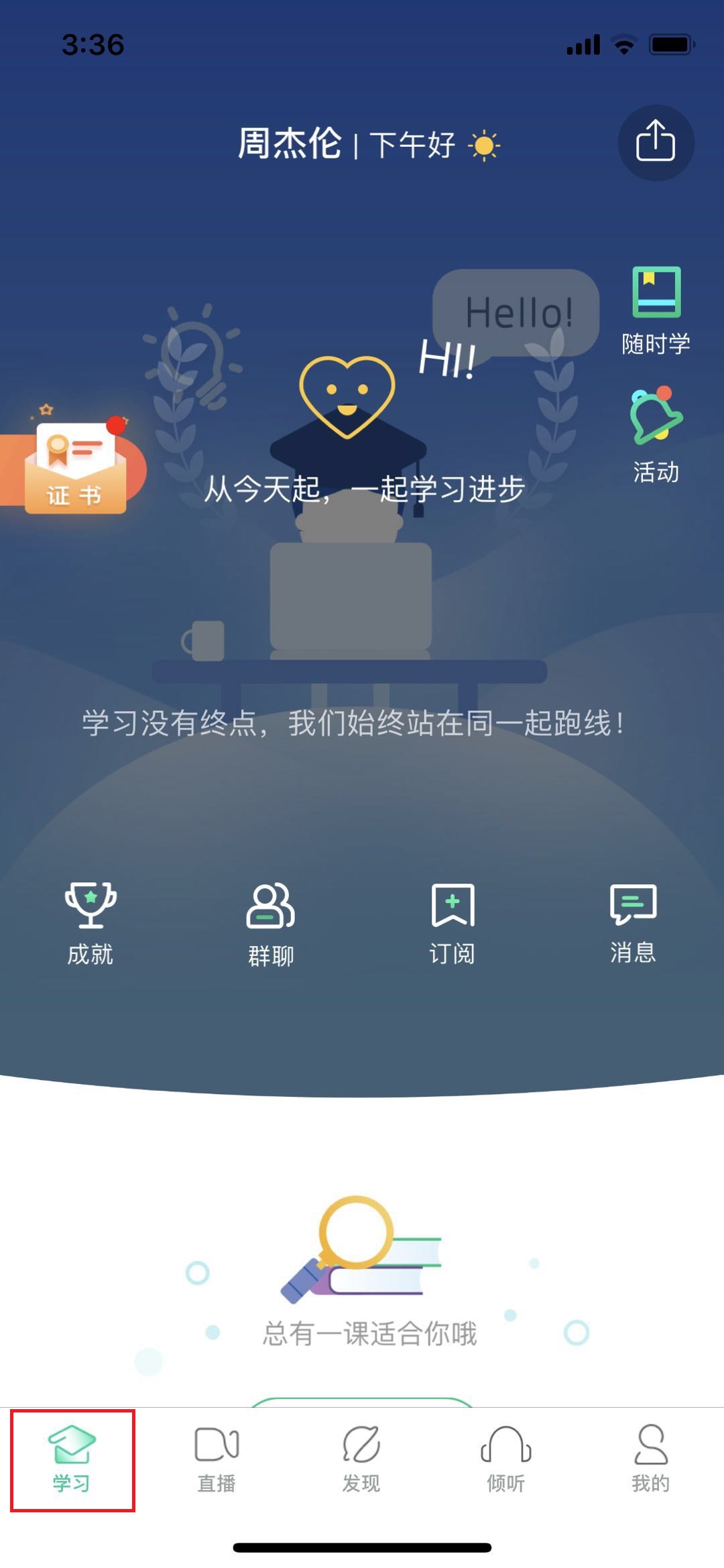 名单导入后
退出账号重新登录
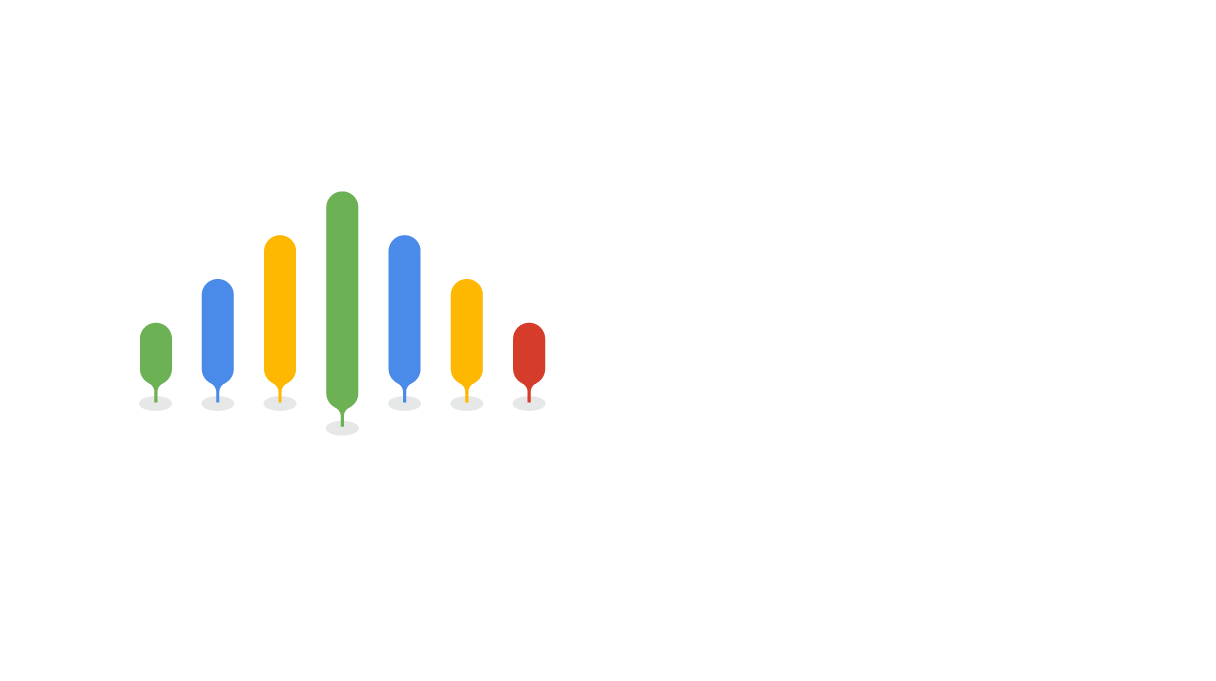 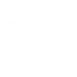 导入选课具体操作演示——APP
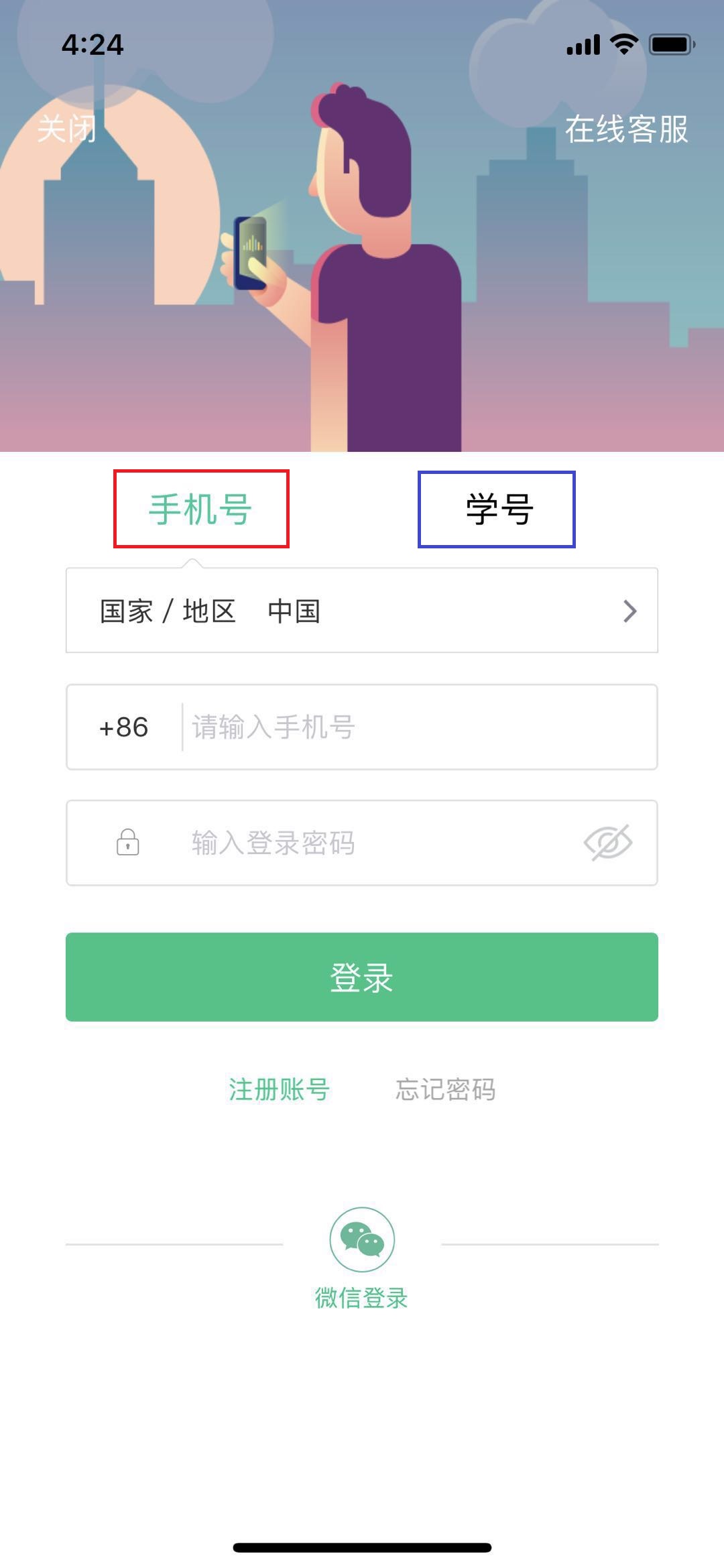 老生
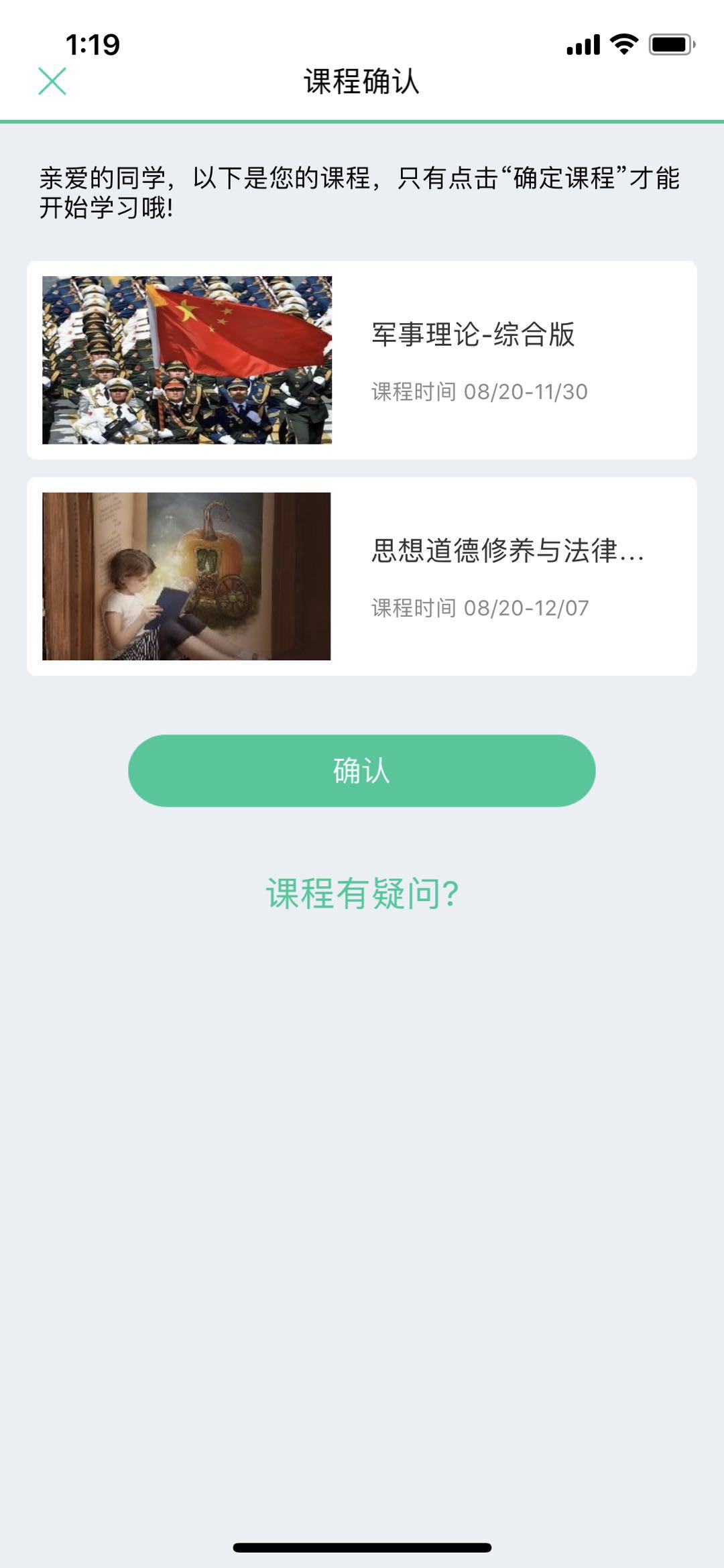 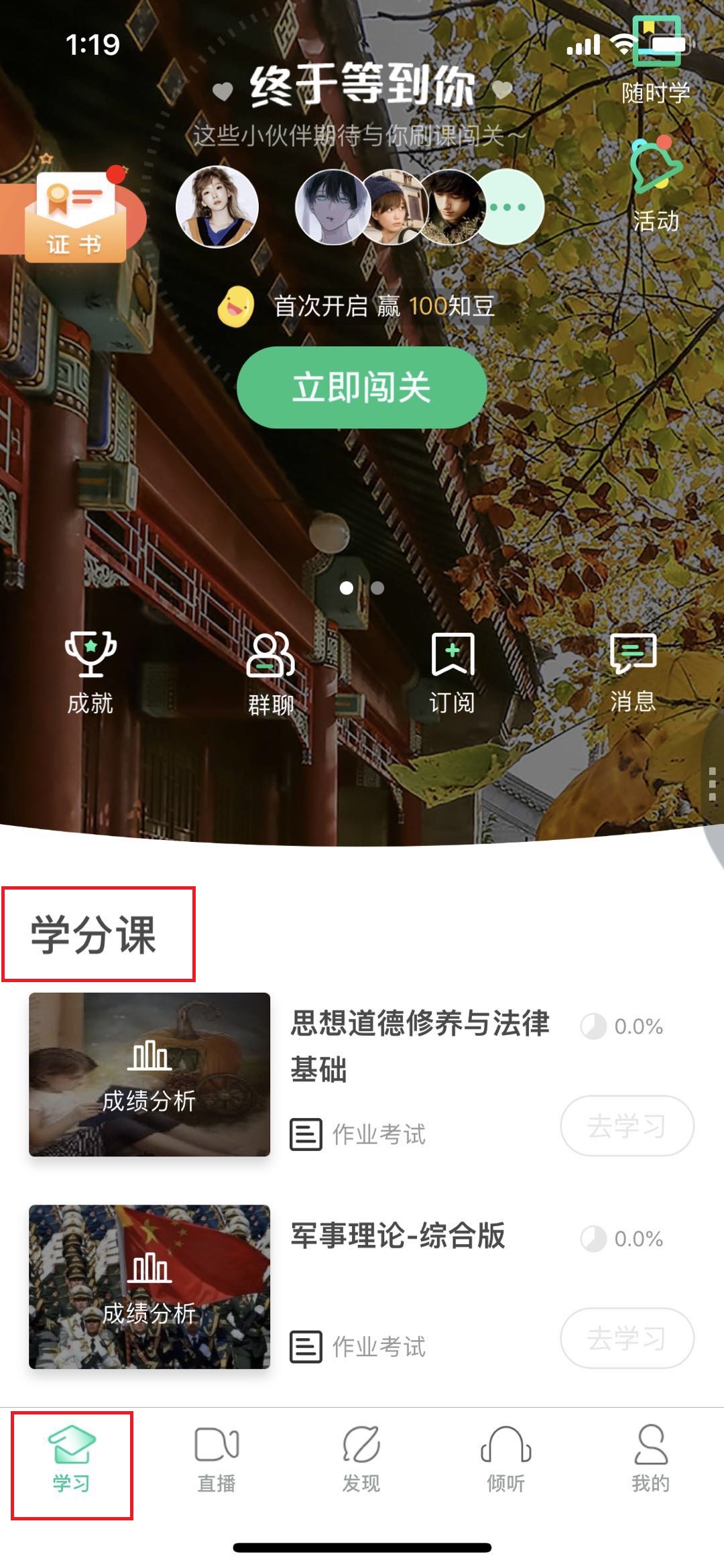 名单已导入
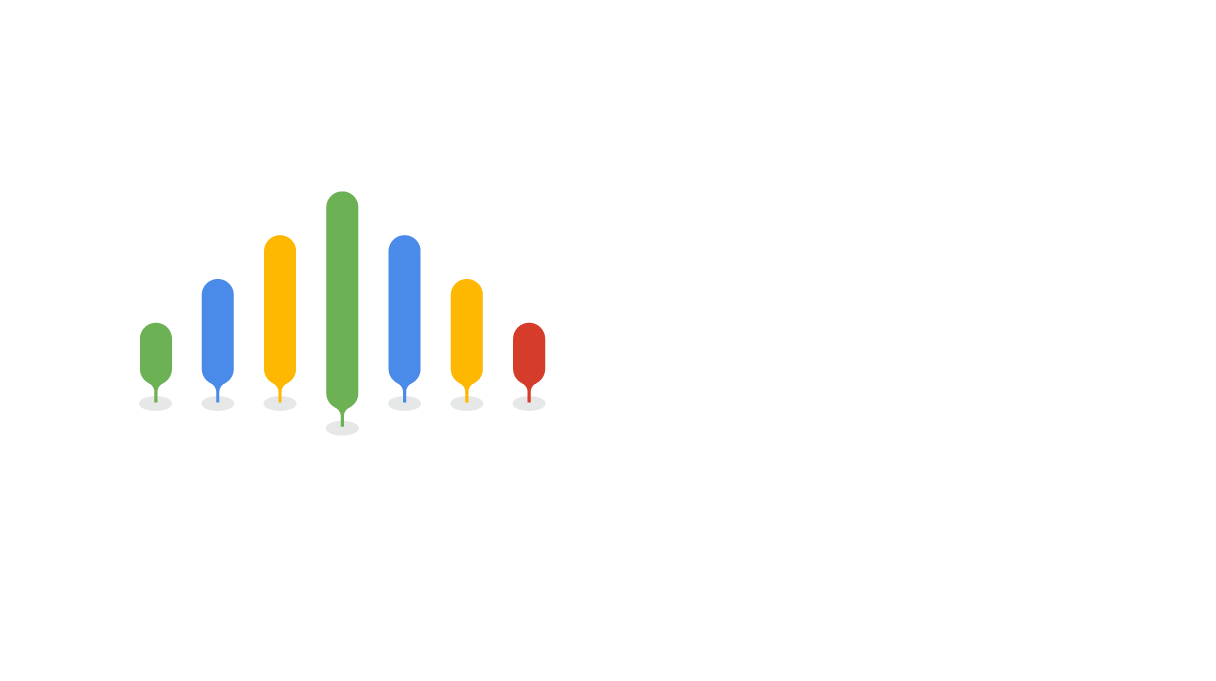 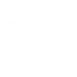 导入选课具体操作演示——PC
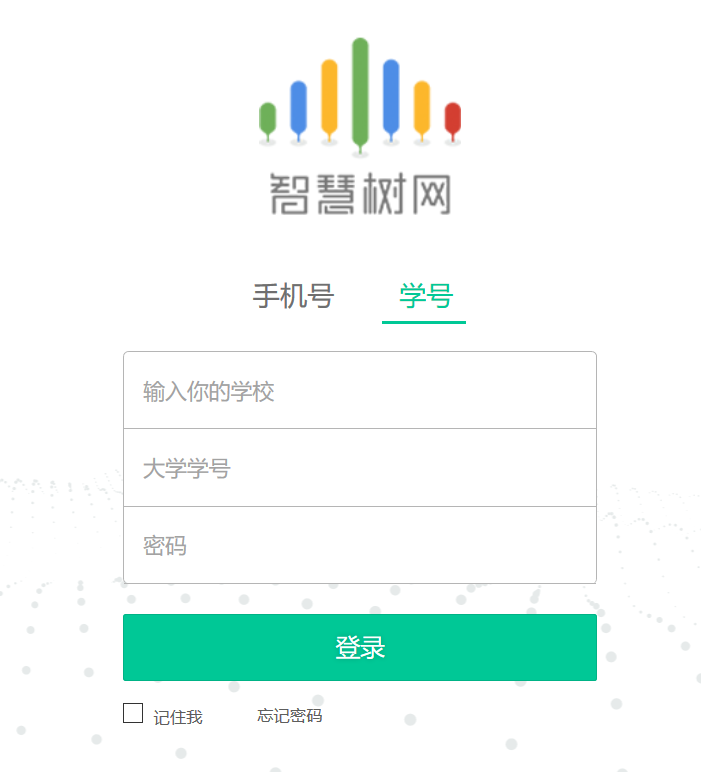 新生
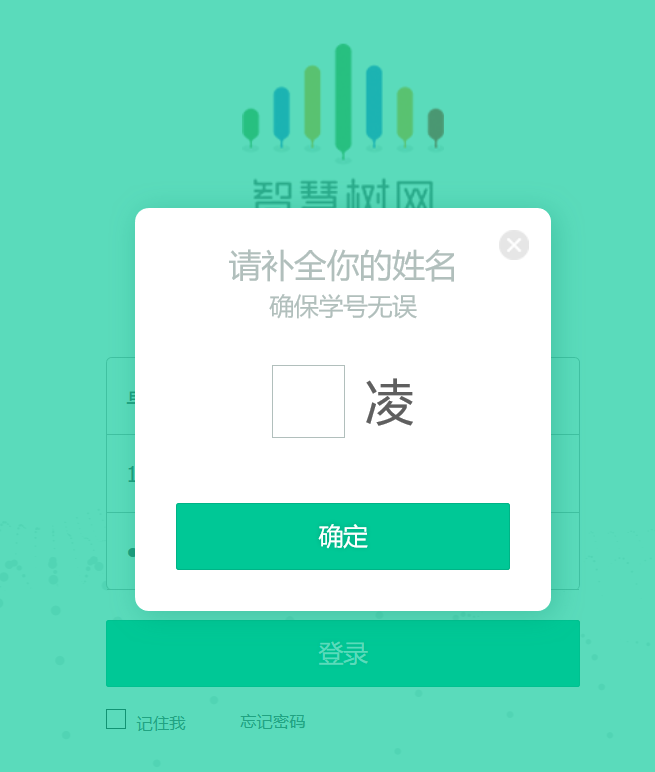 名单已导入
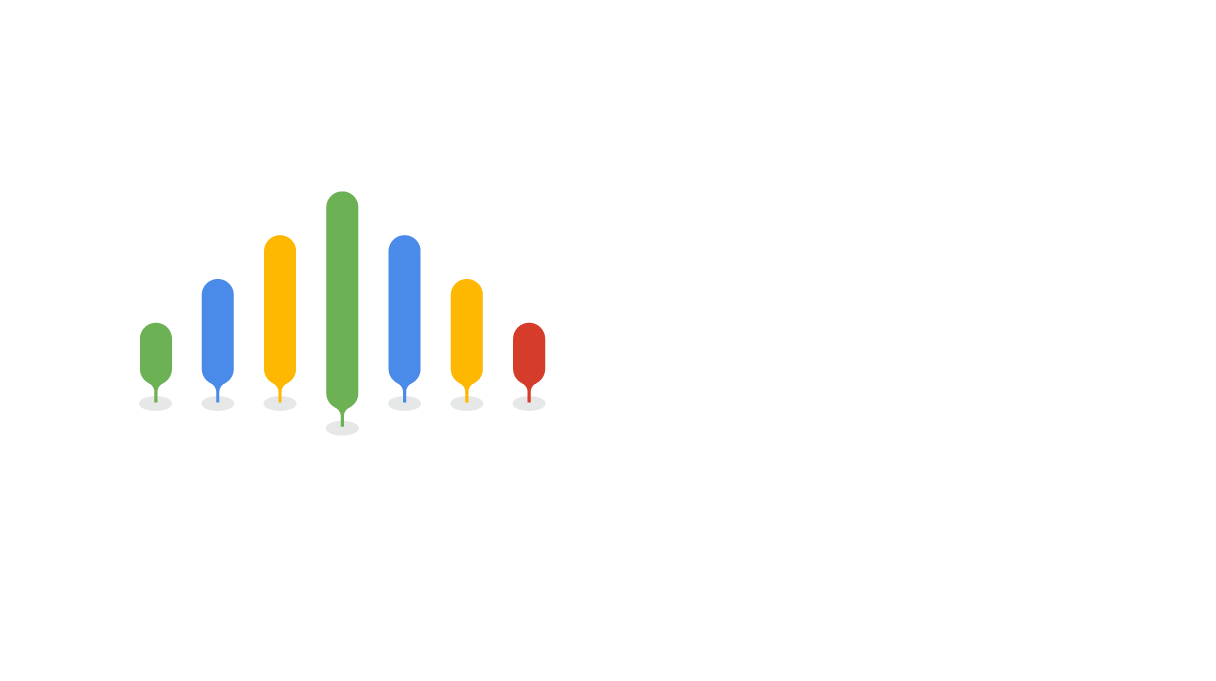 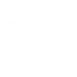 导入选课具体操作演示——PC
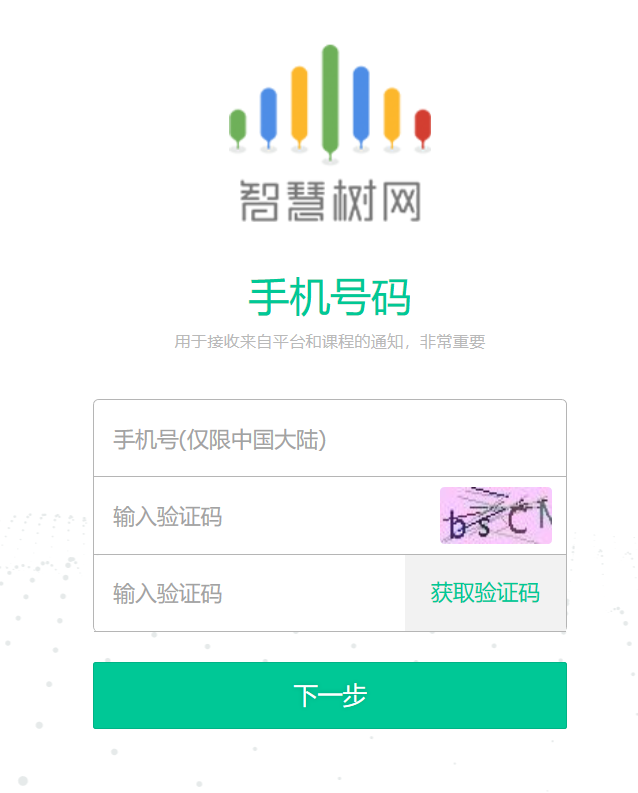 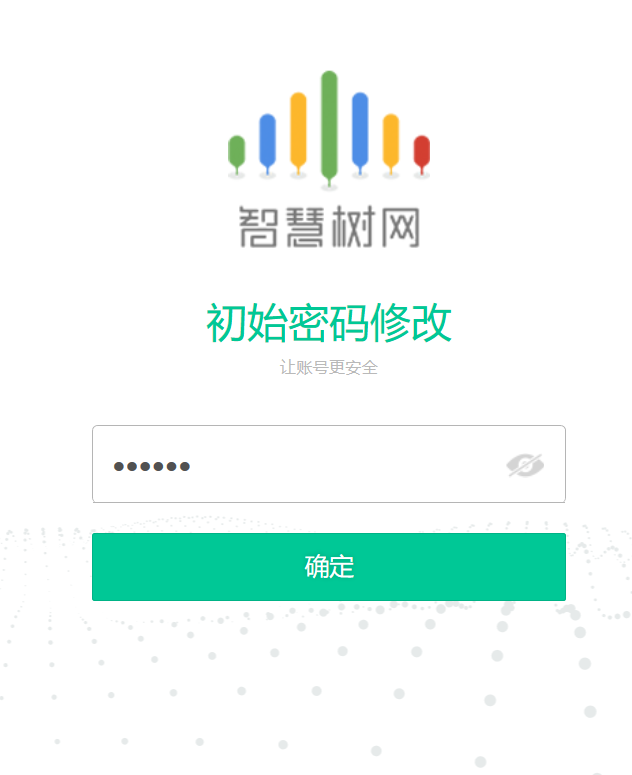 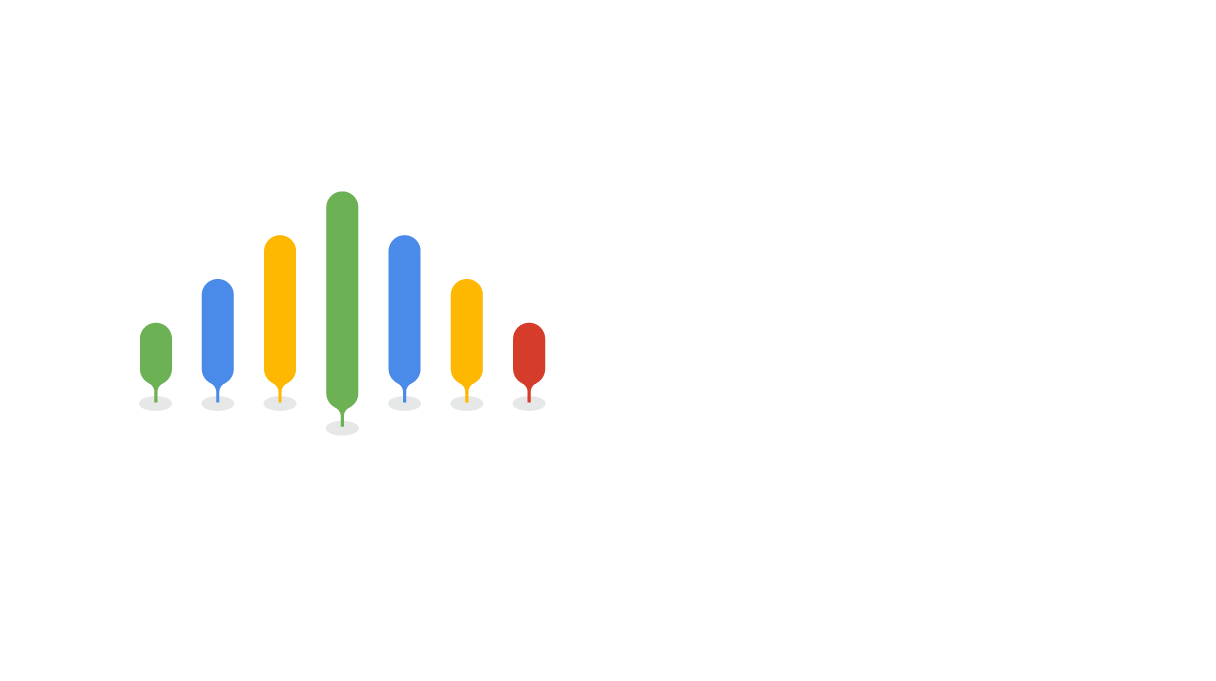 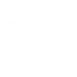 导入选课具体操作演示——PC
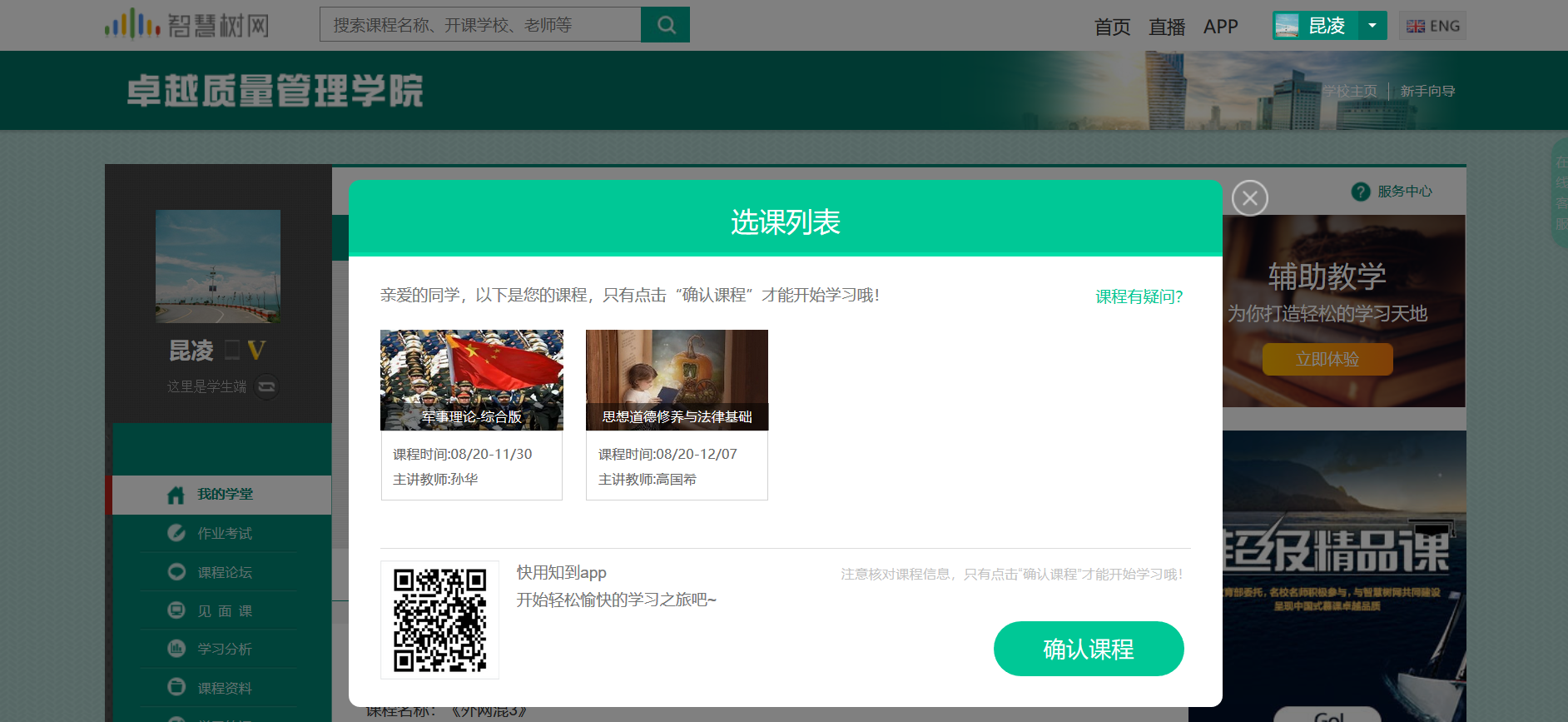 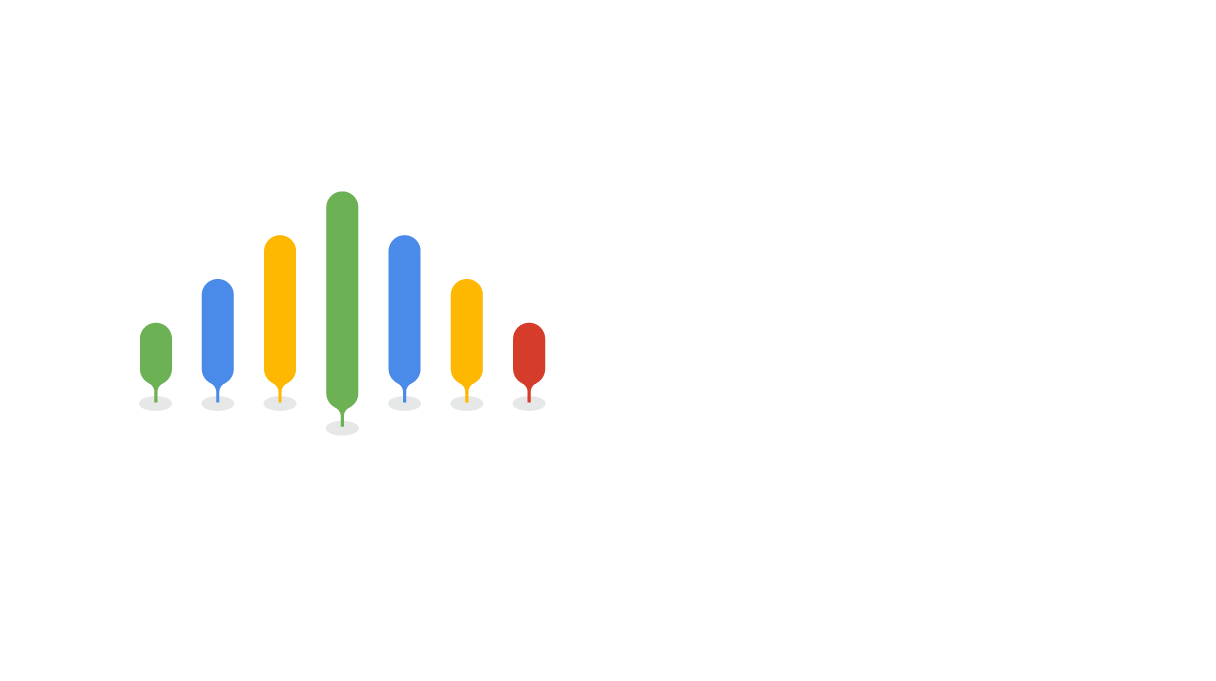 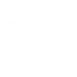 导入选课具体操作演示——PC
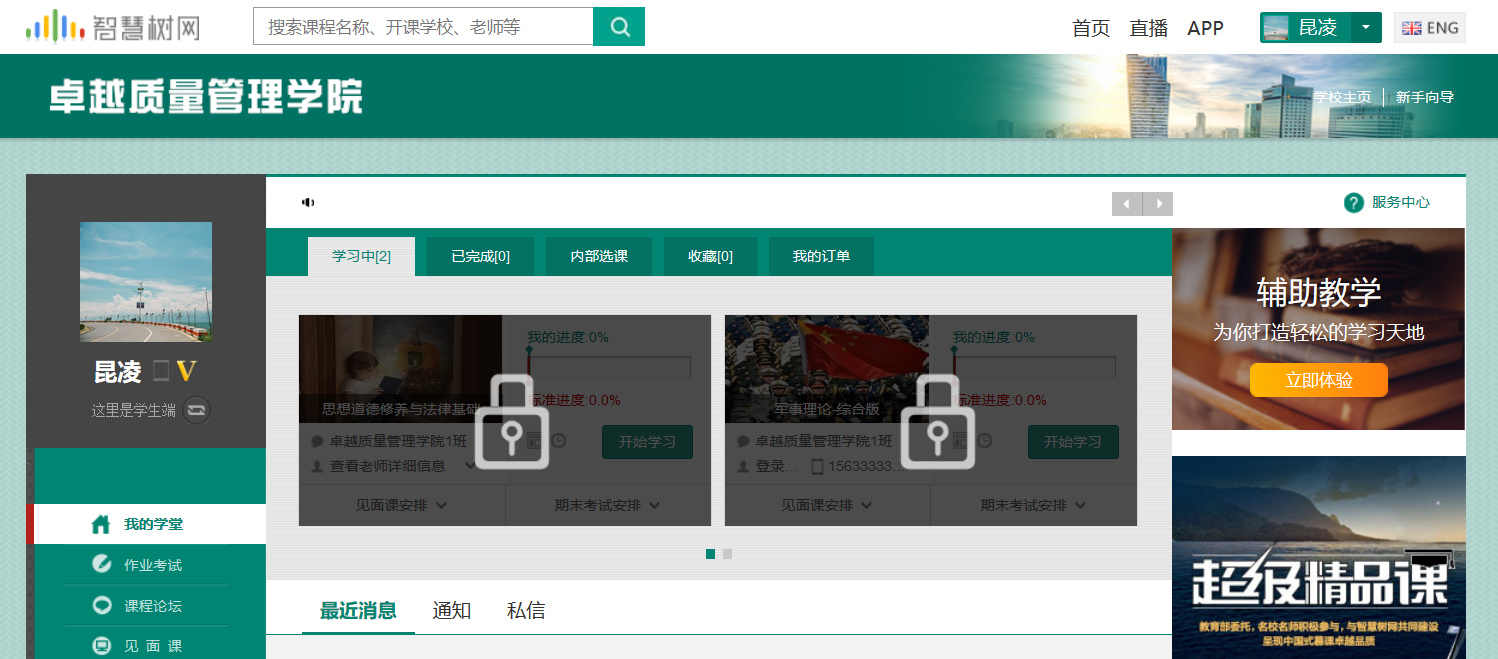 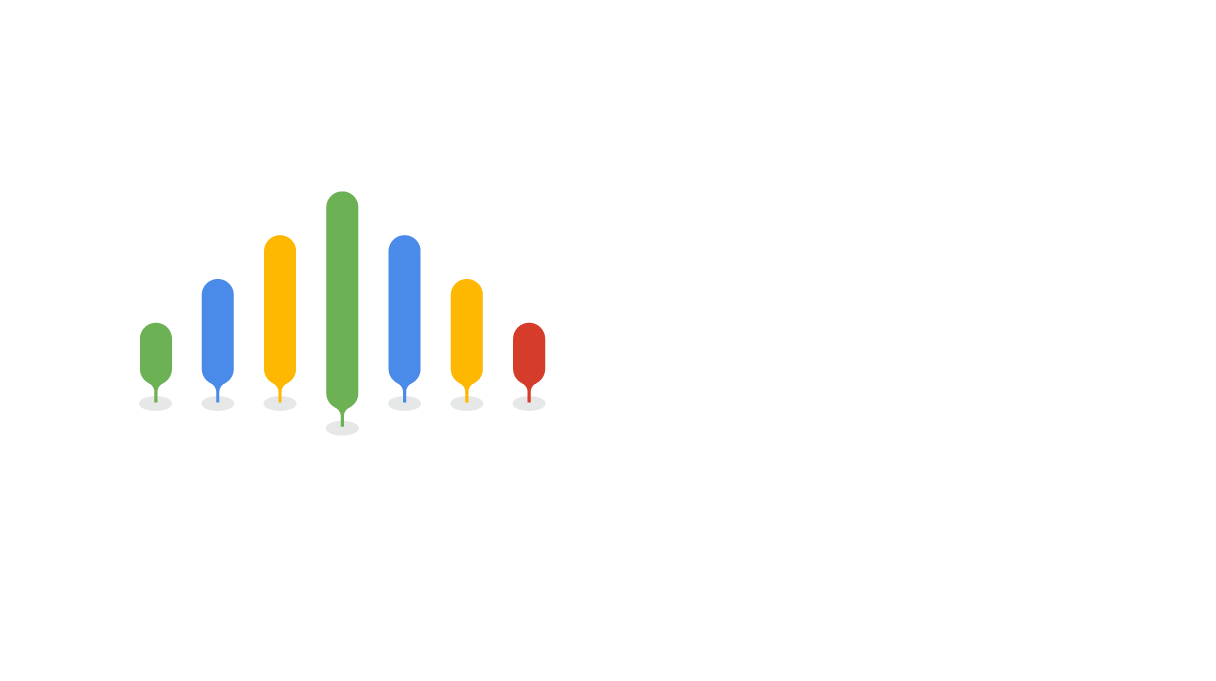 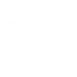 导入选课具体操作演示——PC
新生
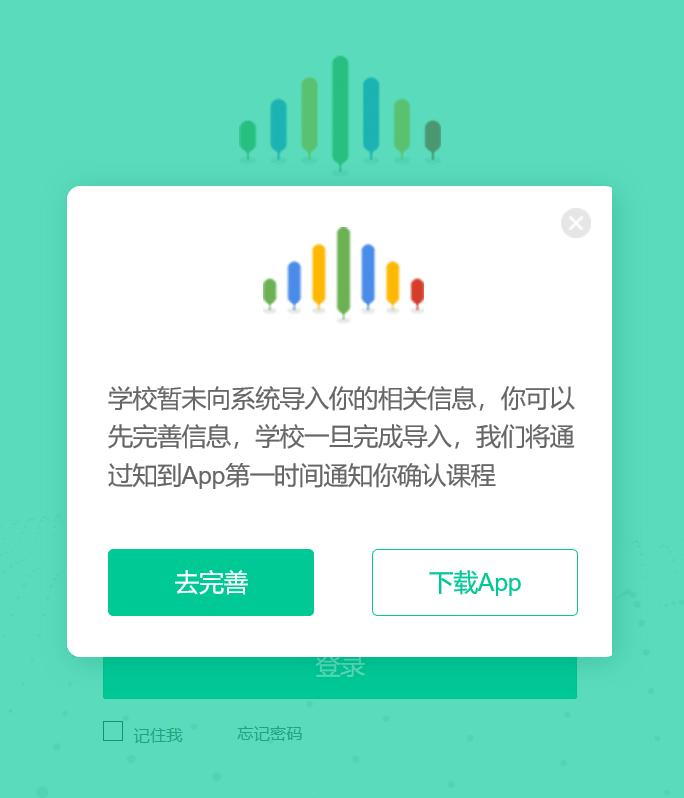 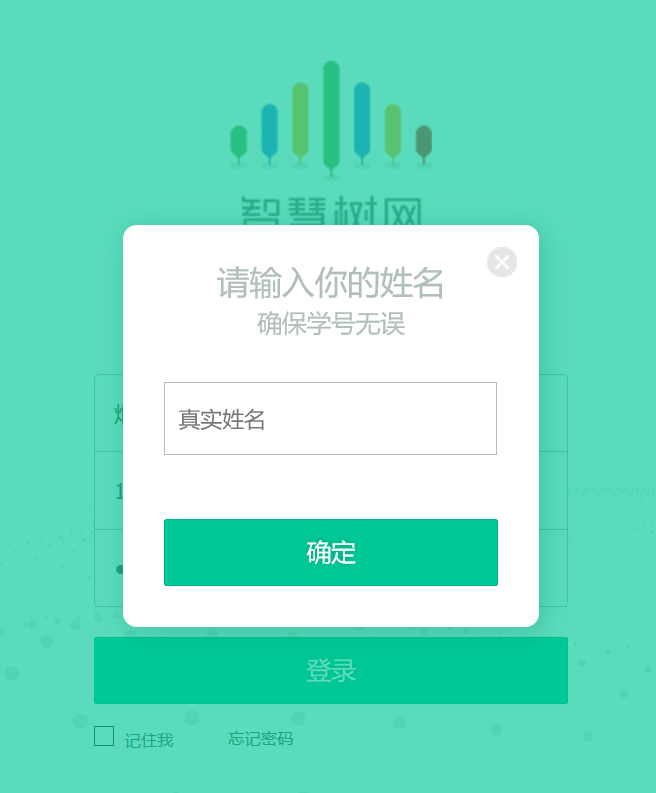 名单未导入
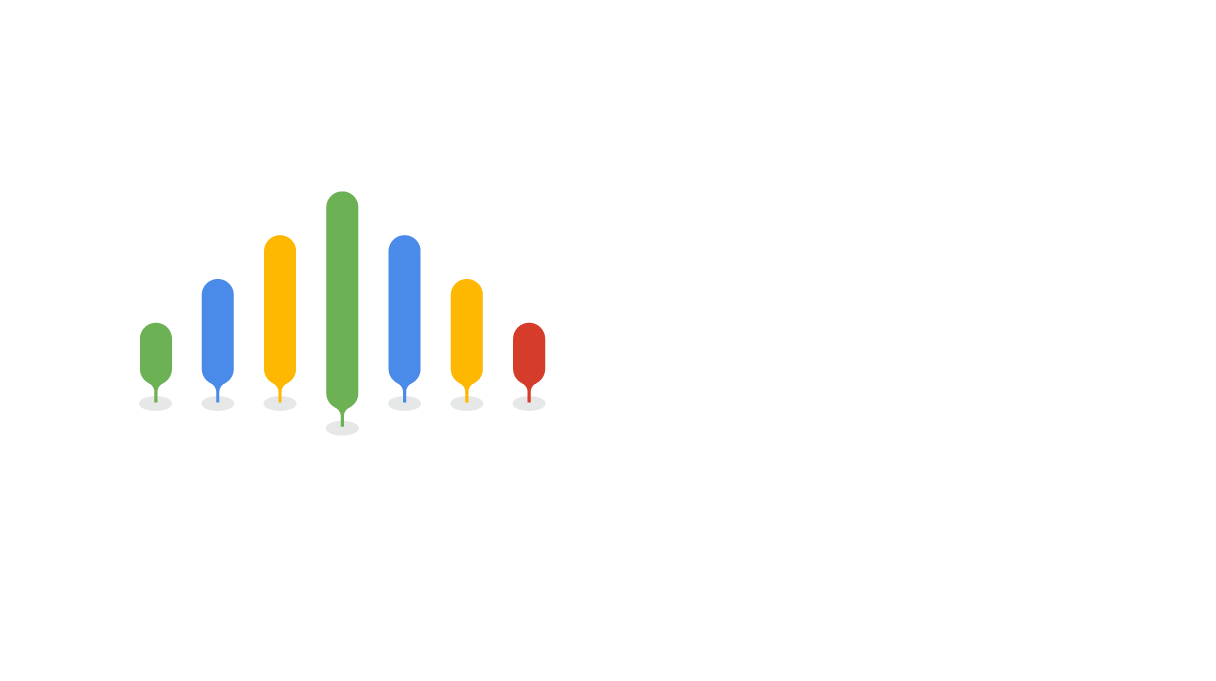 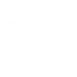 导入选课具体操作演示——PC
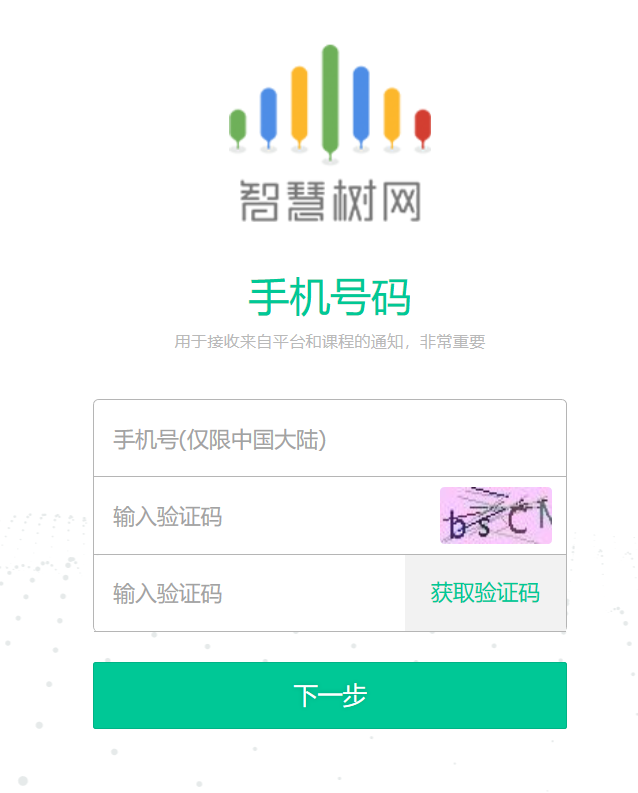 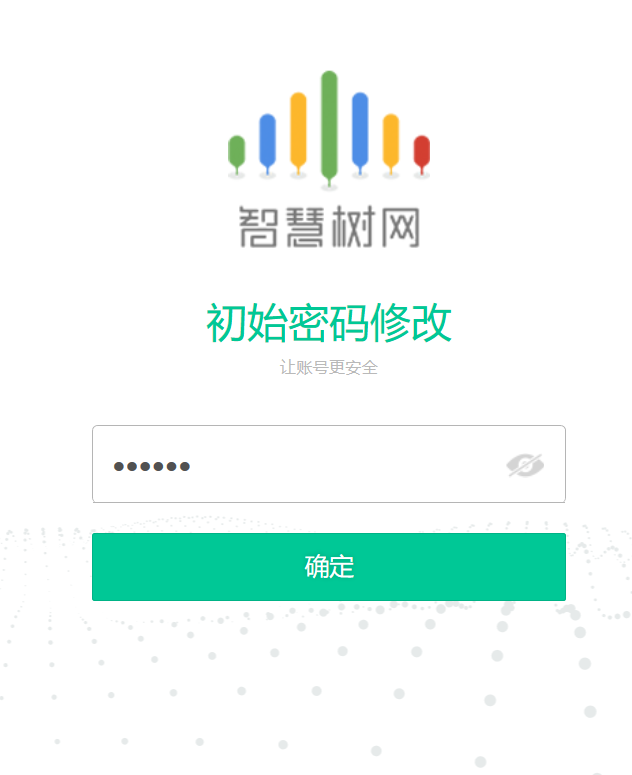 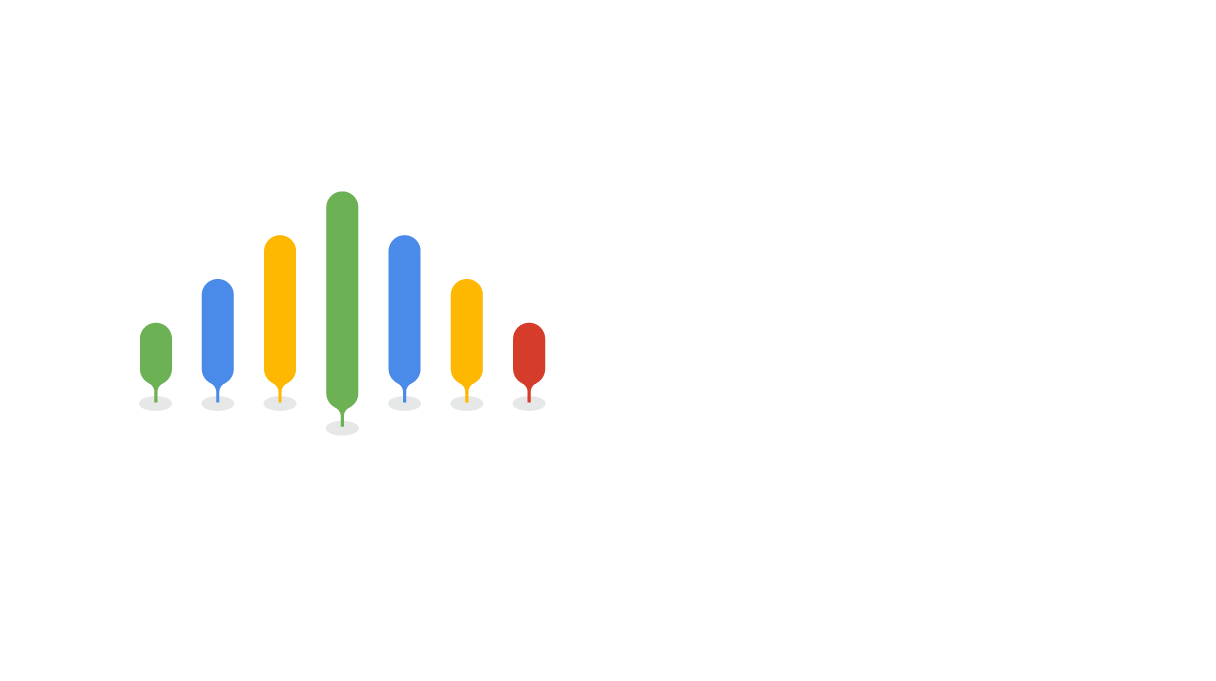 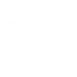 导入选课具体操作演示——PC
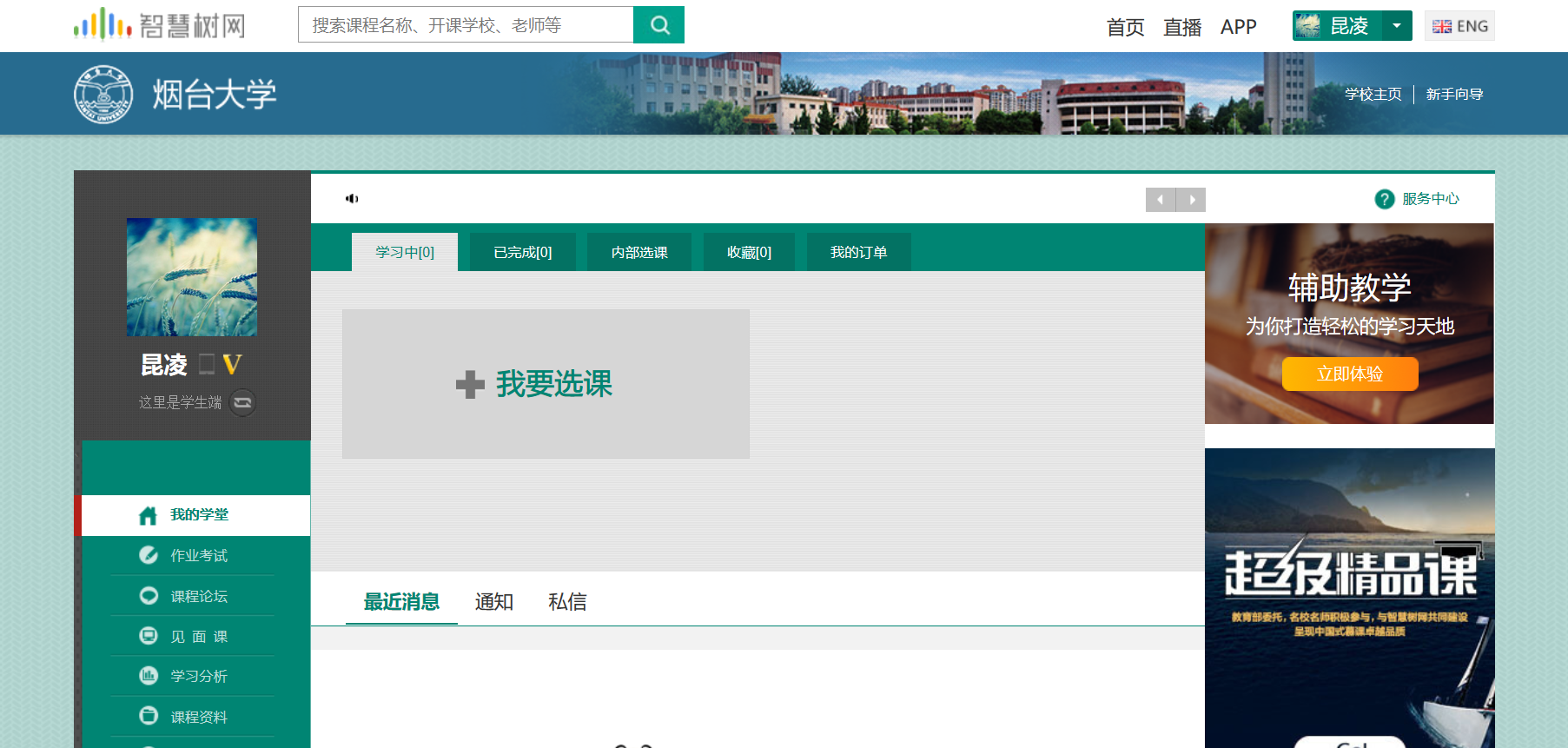 等待名单导入
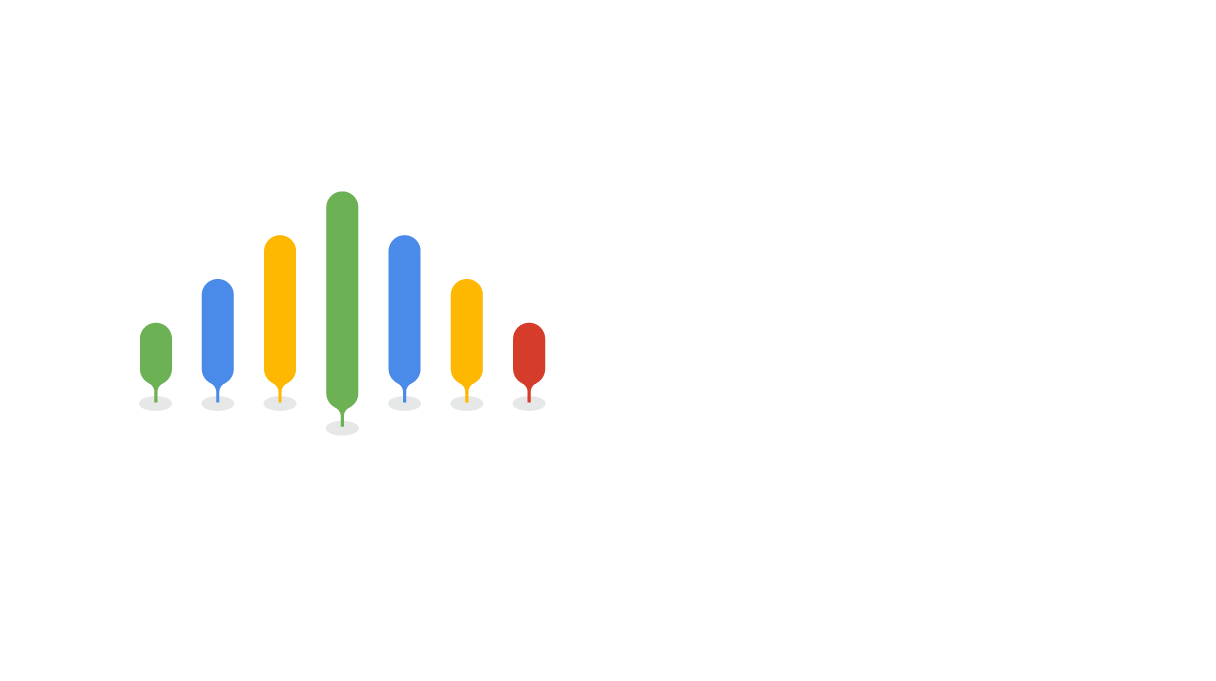 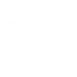 导入选课具体操作演示——PC
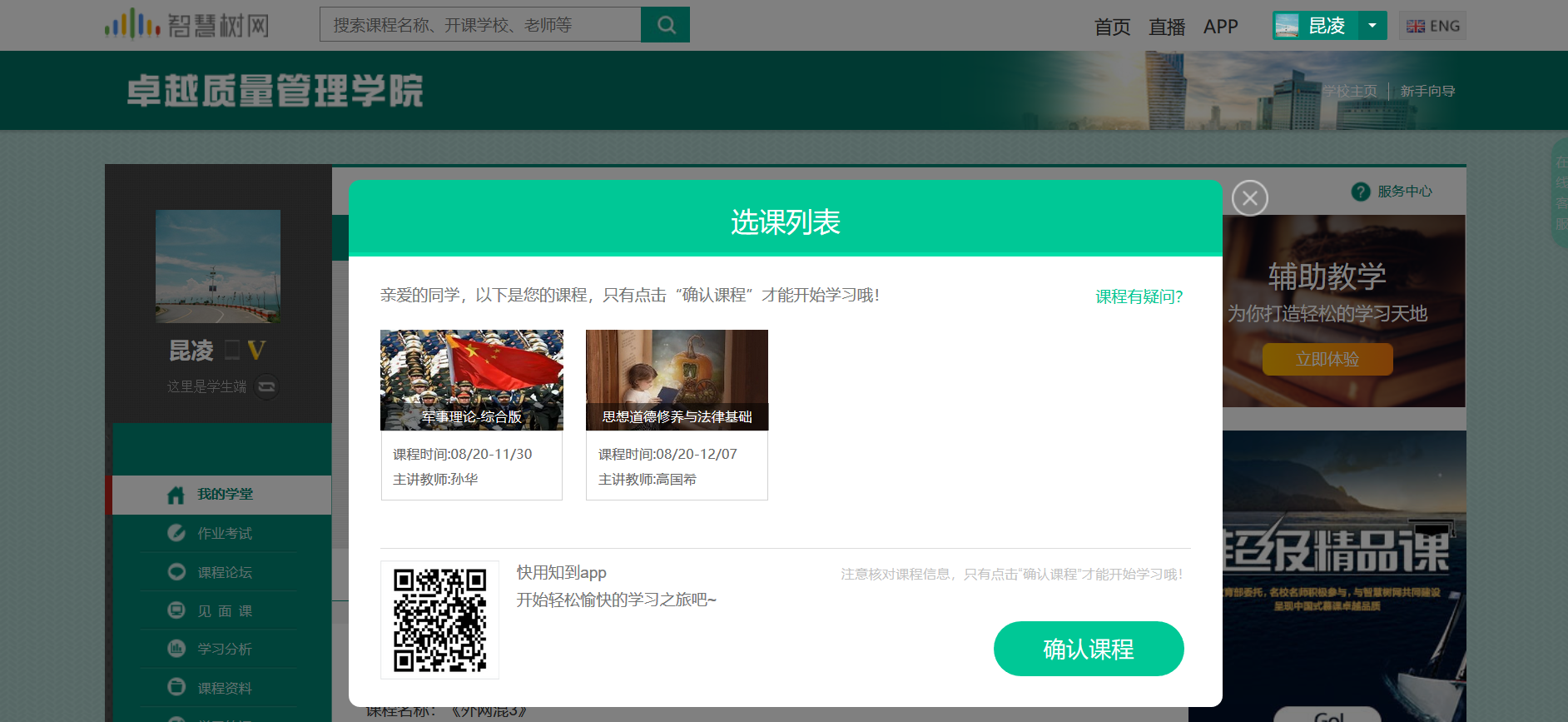 老生
名单已导入
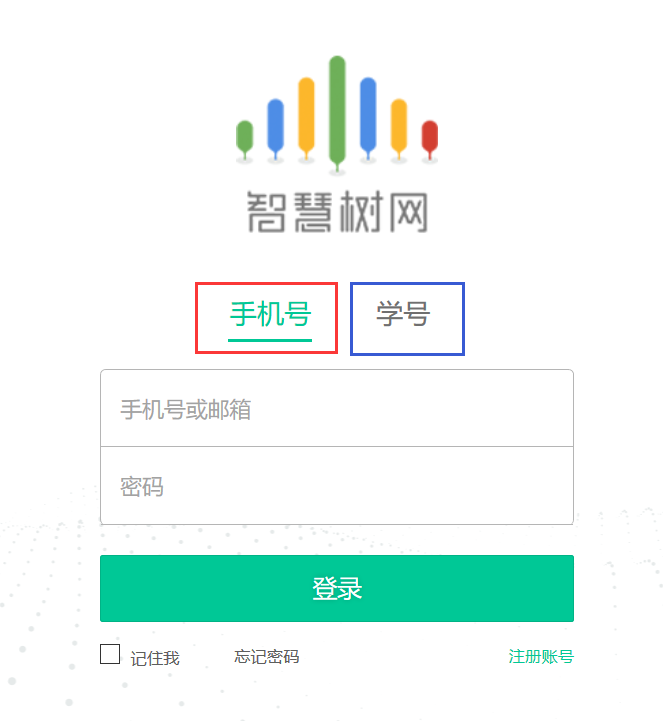 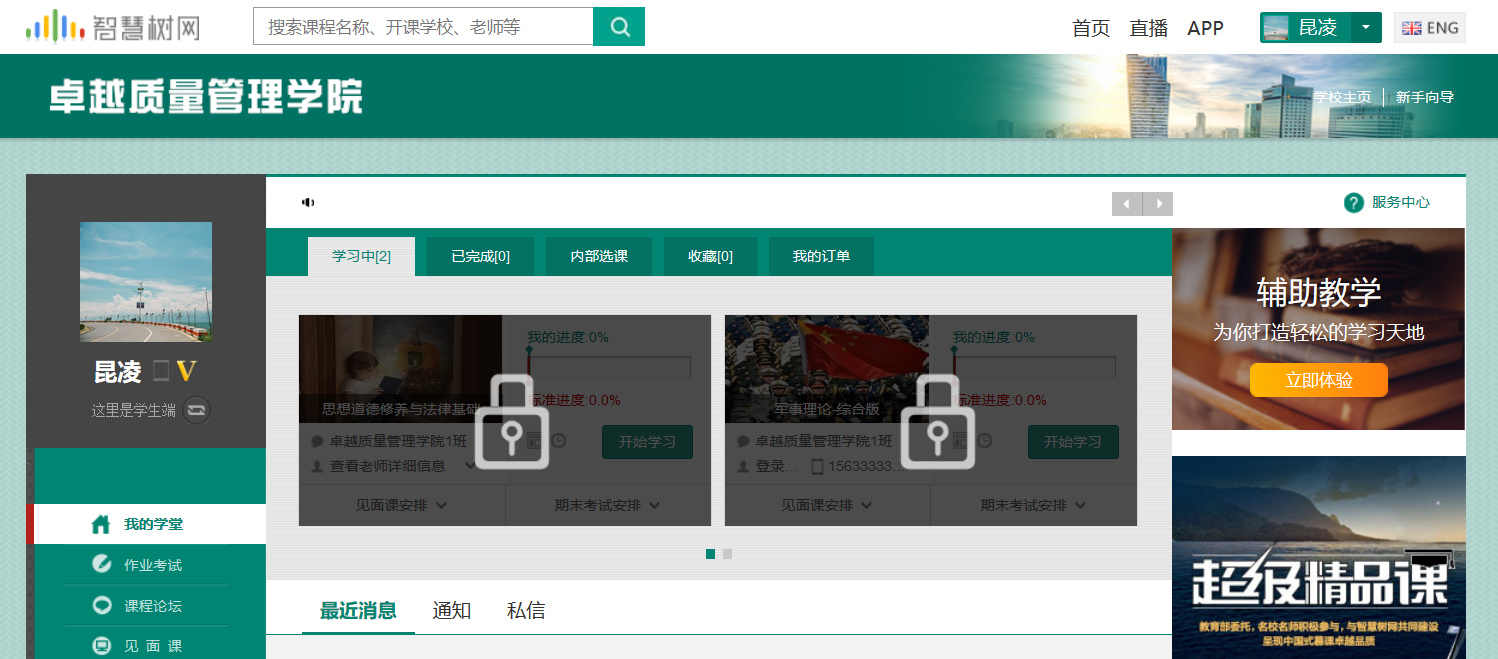 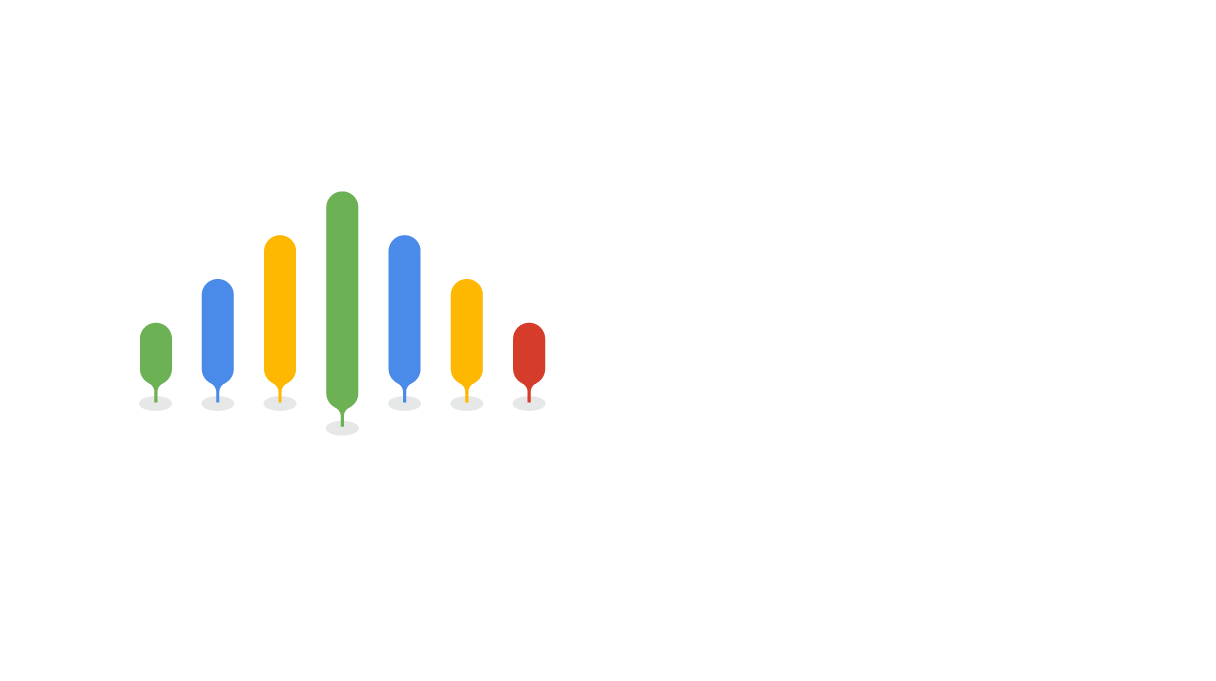 1
是否在教务系统上选课成功？
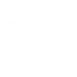 常见问题
2
暂未导入选课名单
没有课程
3
认证信息填写错误（包括学校、姓名、学号）
4
在课程学习时间结束前未登录确认课程
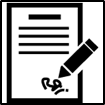 5
在导入名单前已在APP上注册登录的学生，导入后需退出重登
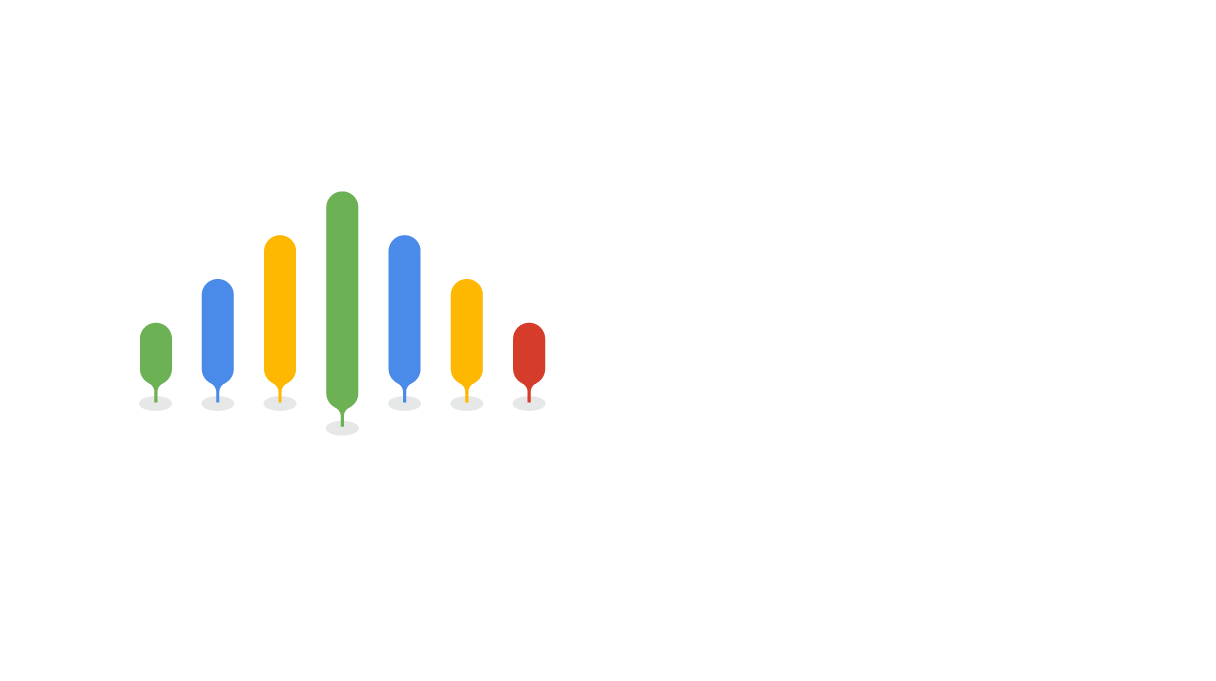 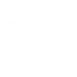 常见问题
检查是否有
“问题学生”选课记录
温馨提示
检查姓名或学号的前后是否有空格
检查姓名和学号是否颠倒
检查两个字的姓名是否中间有空格
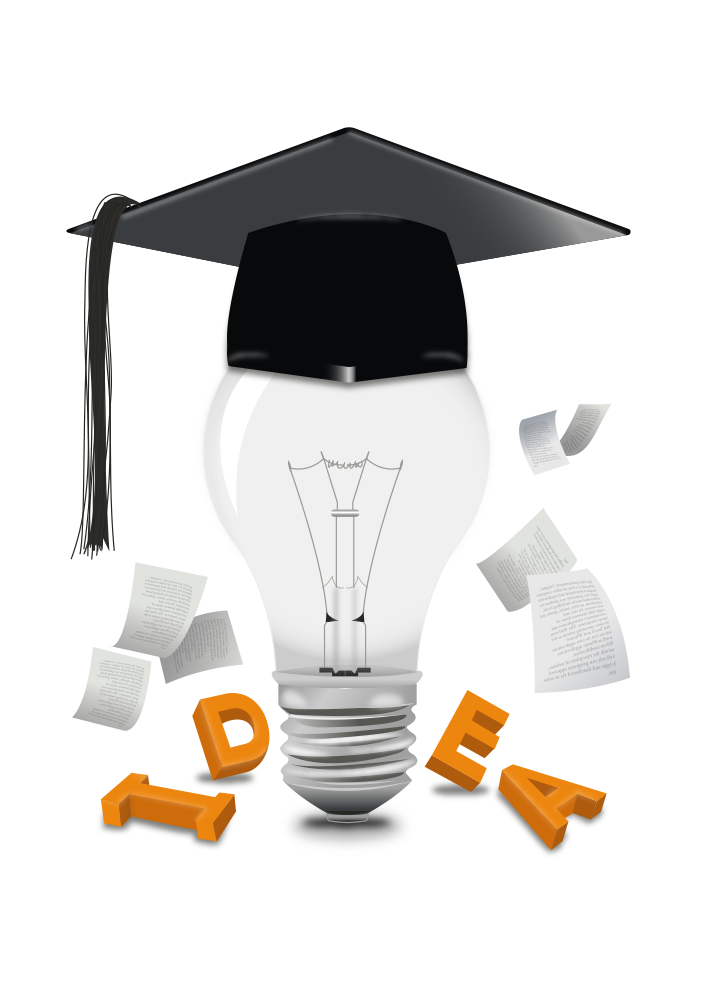 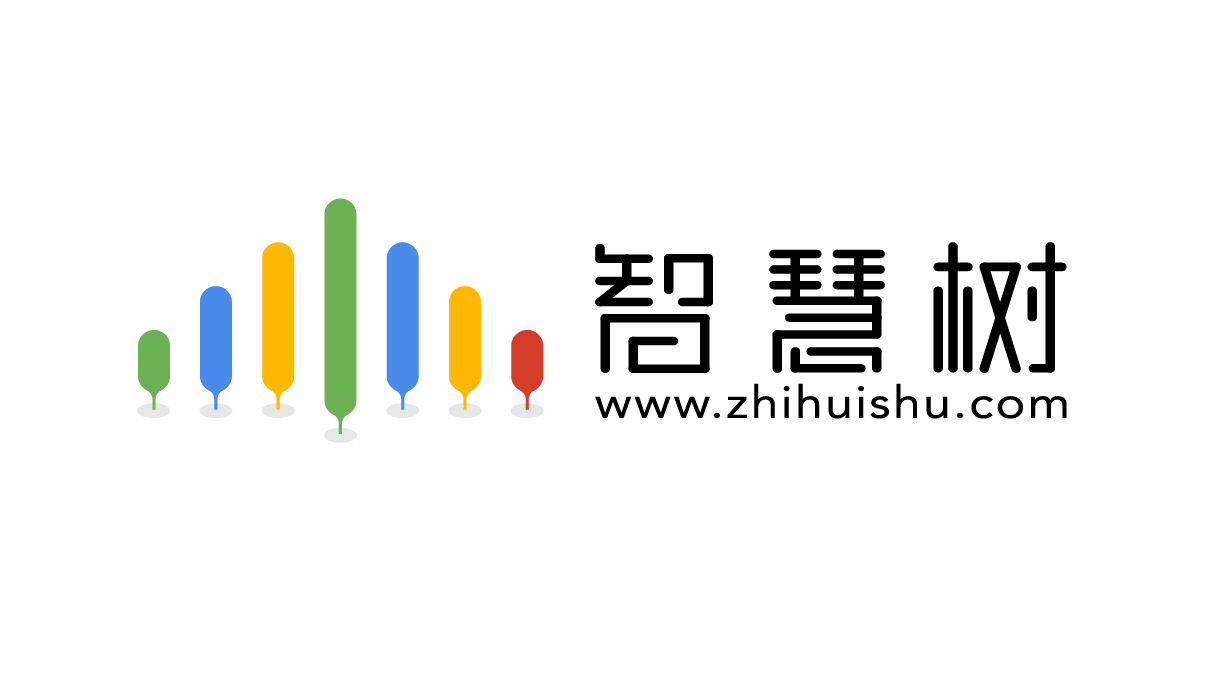 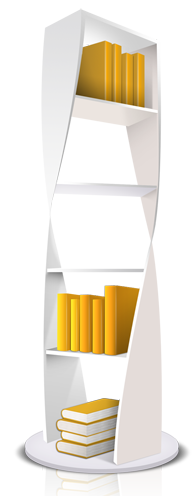 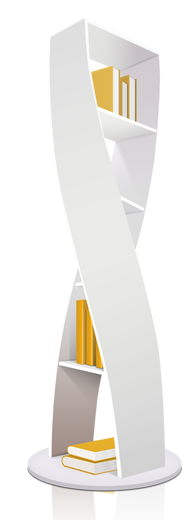 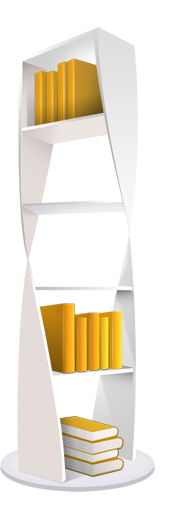 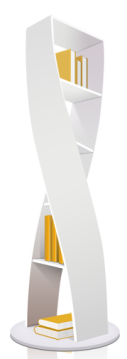 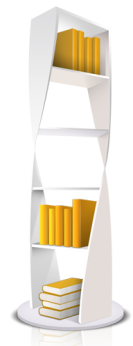 THANK YOU